Recherche action 2015
 
« Habitat à performance énergétique, étude prospective sur les métiers »

USH- LATTS- OPIEVOY- VALOPHIS
Crédit photos: © Mehrak - Groupe Valophis, 
© Didier Raux et © Julie Balagué pour le groupe Opievoy
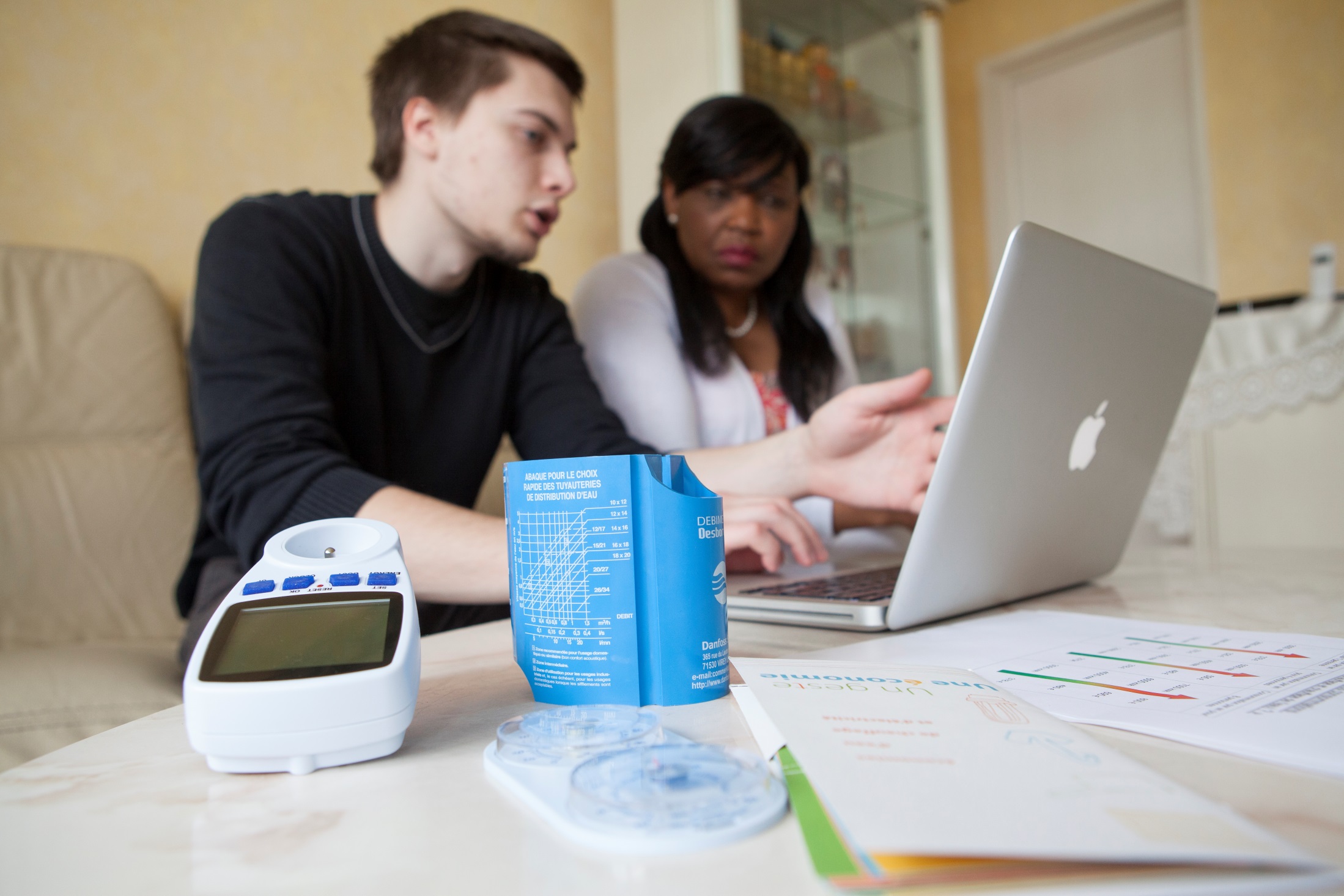 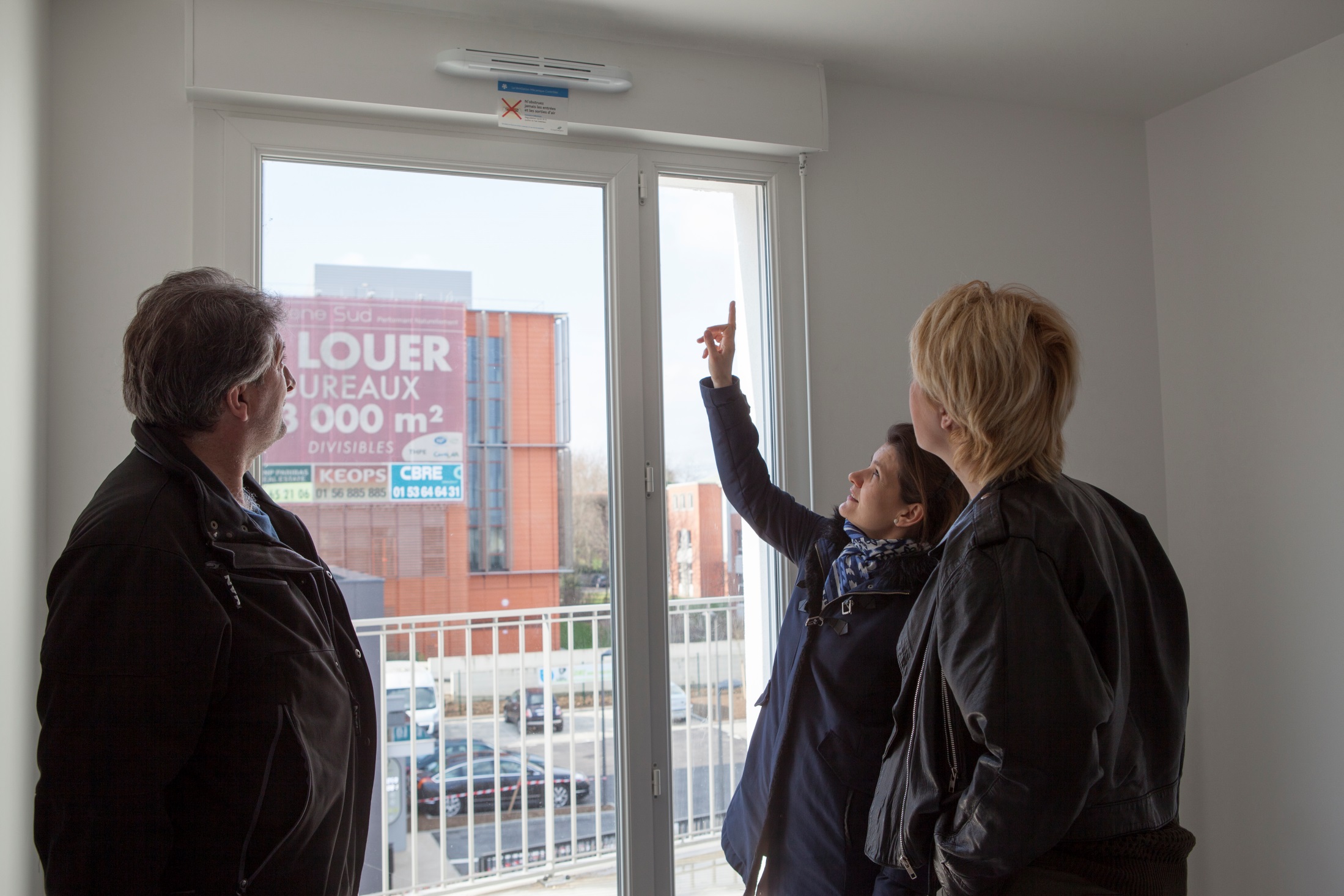 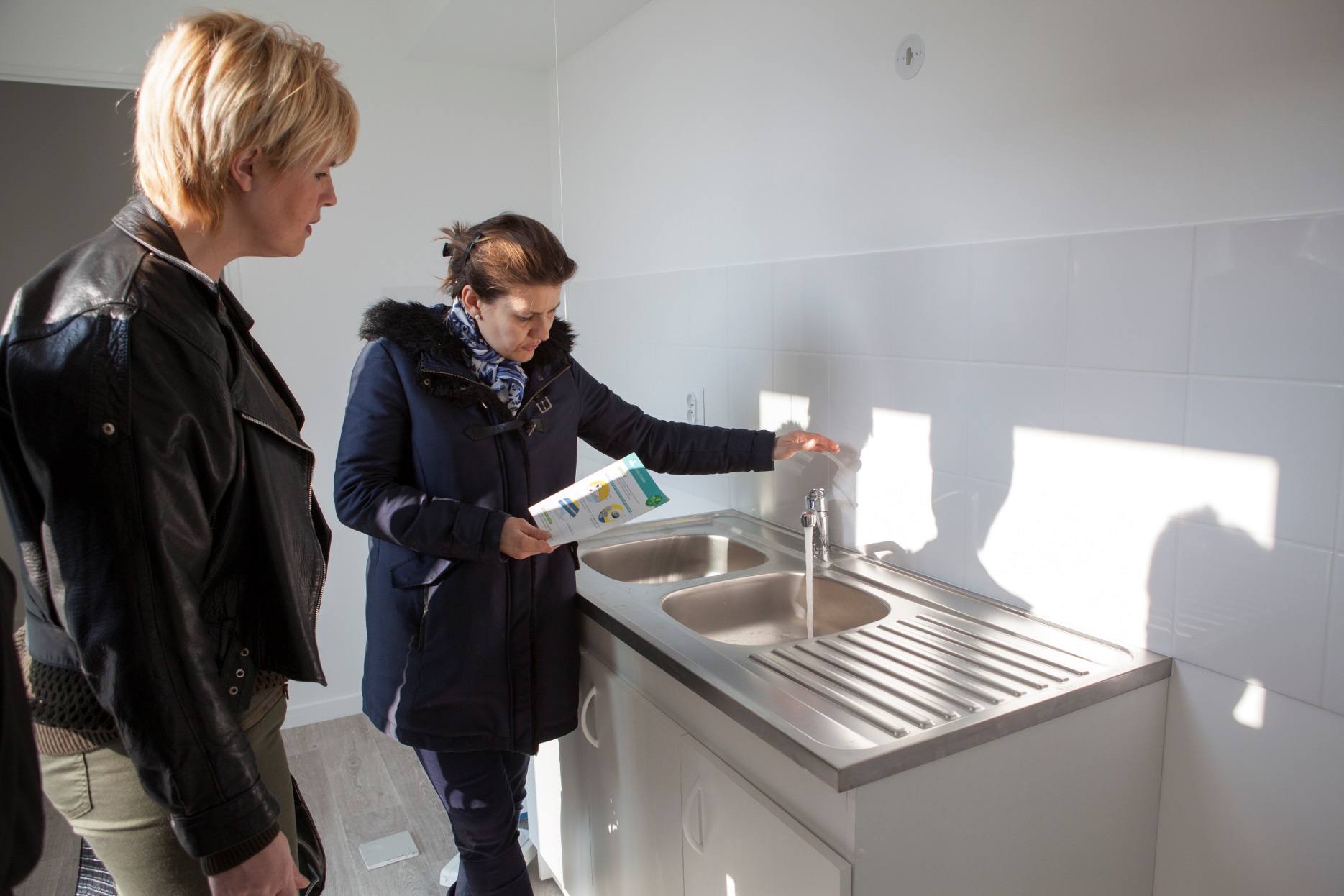 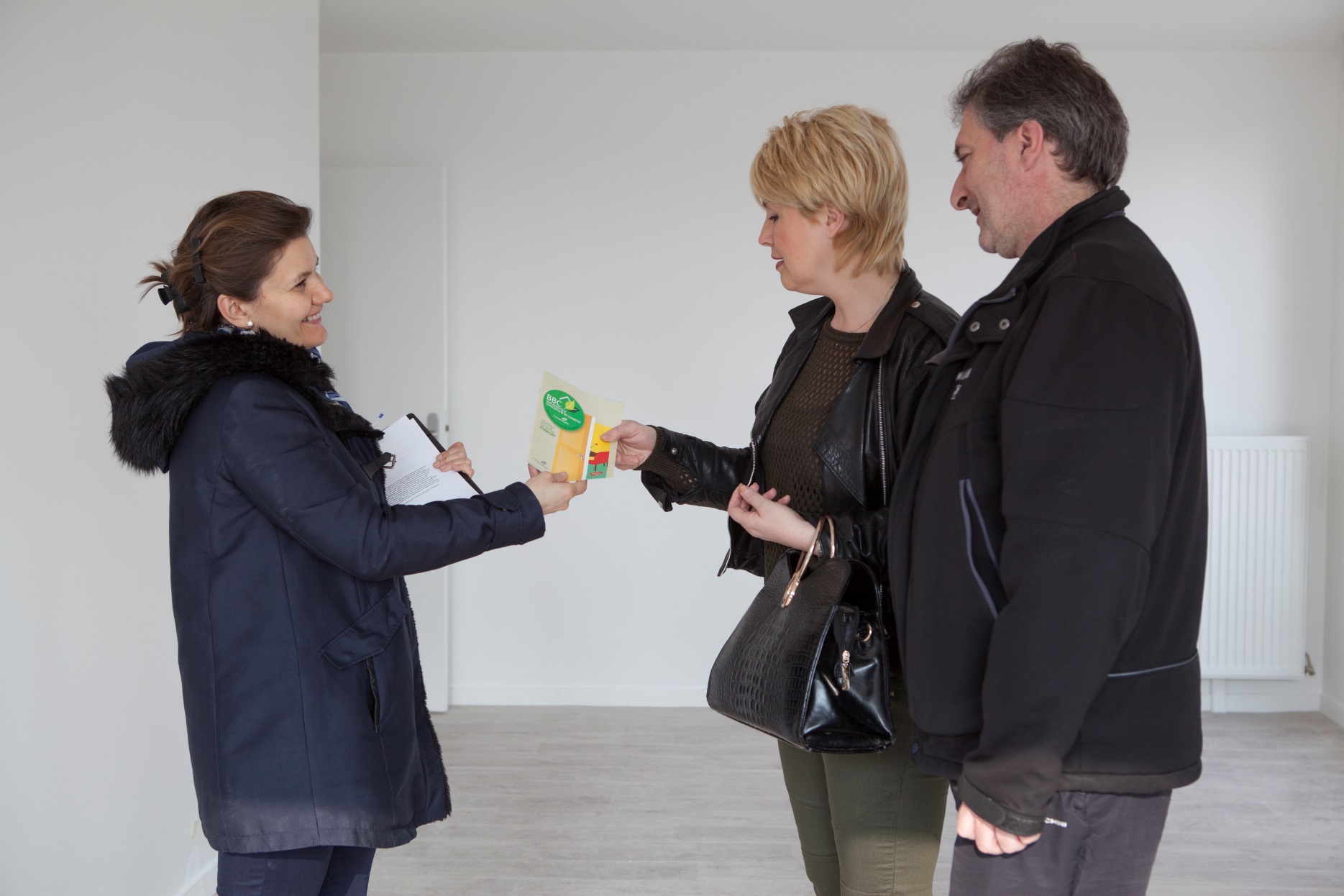 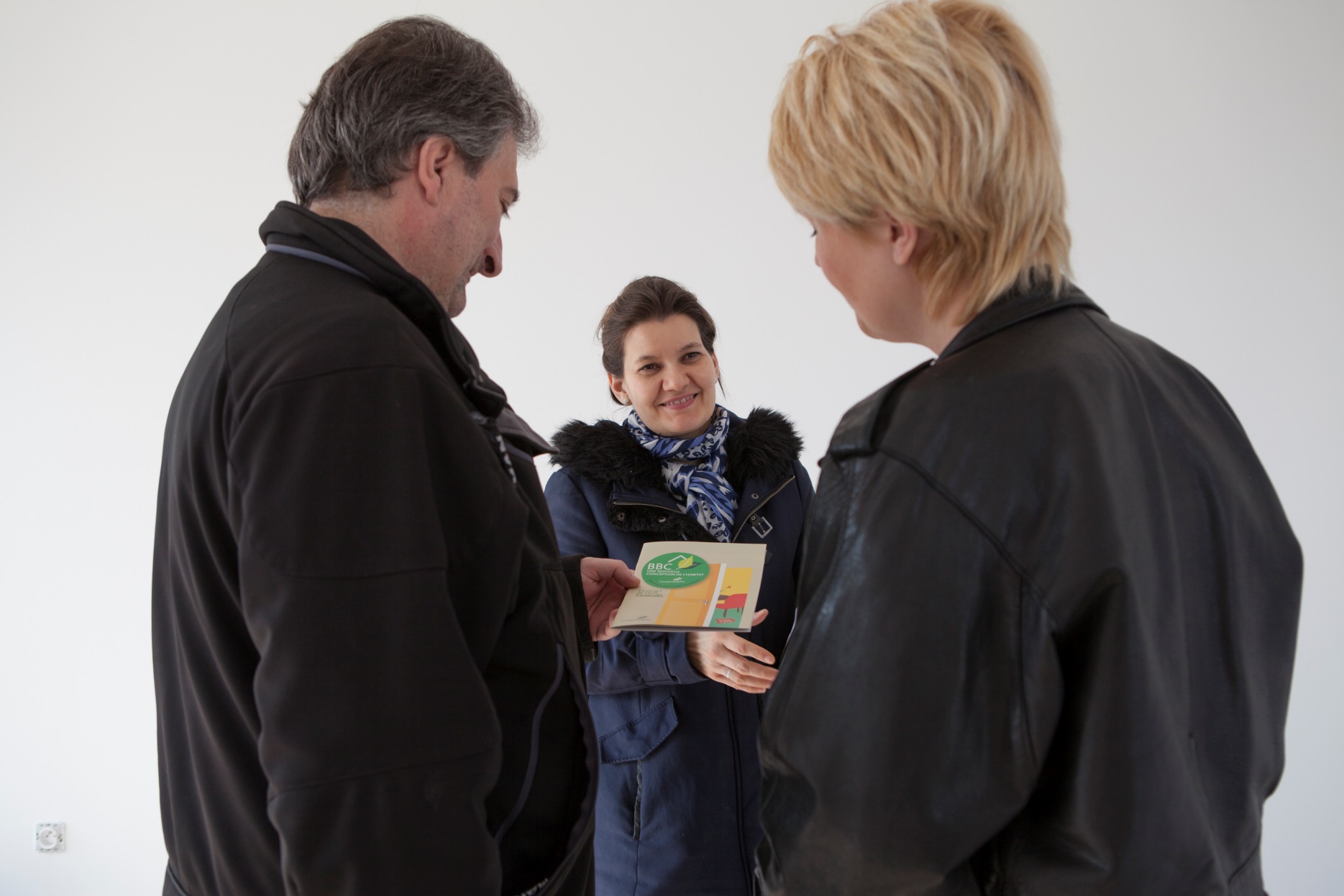 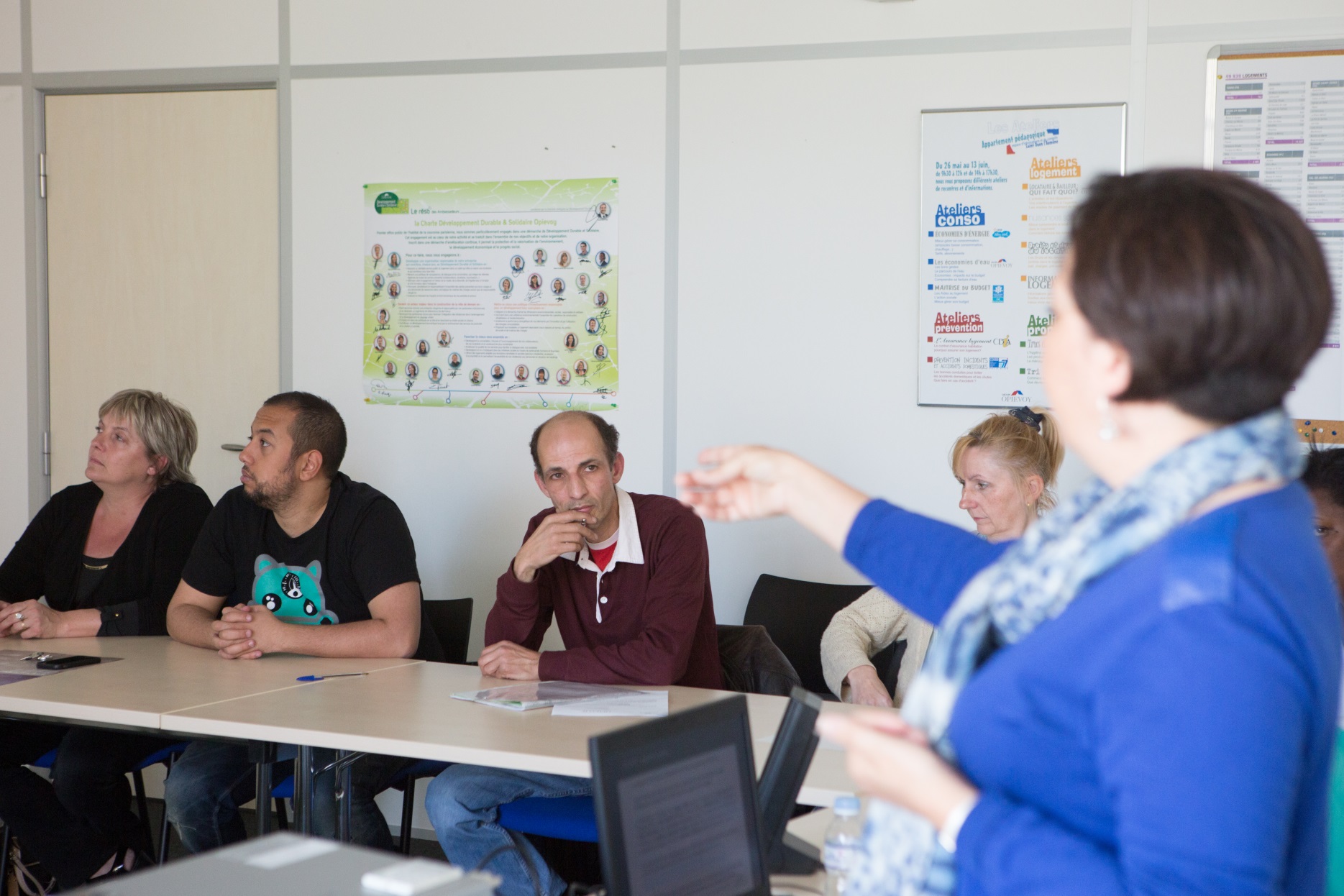 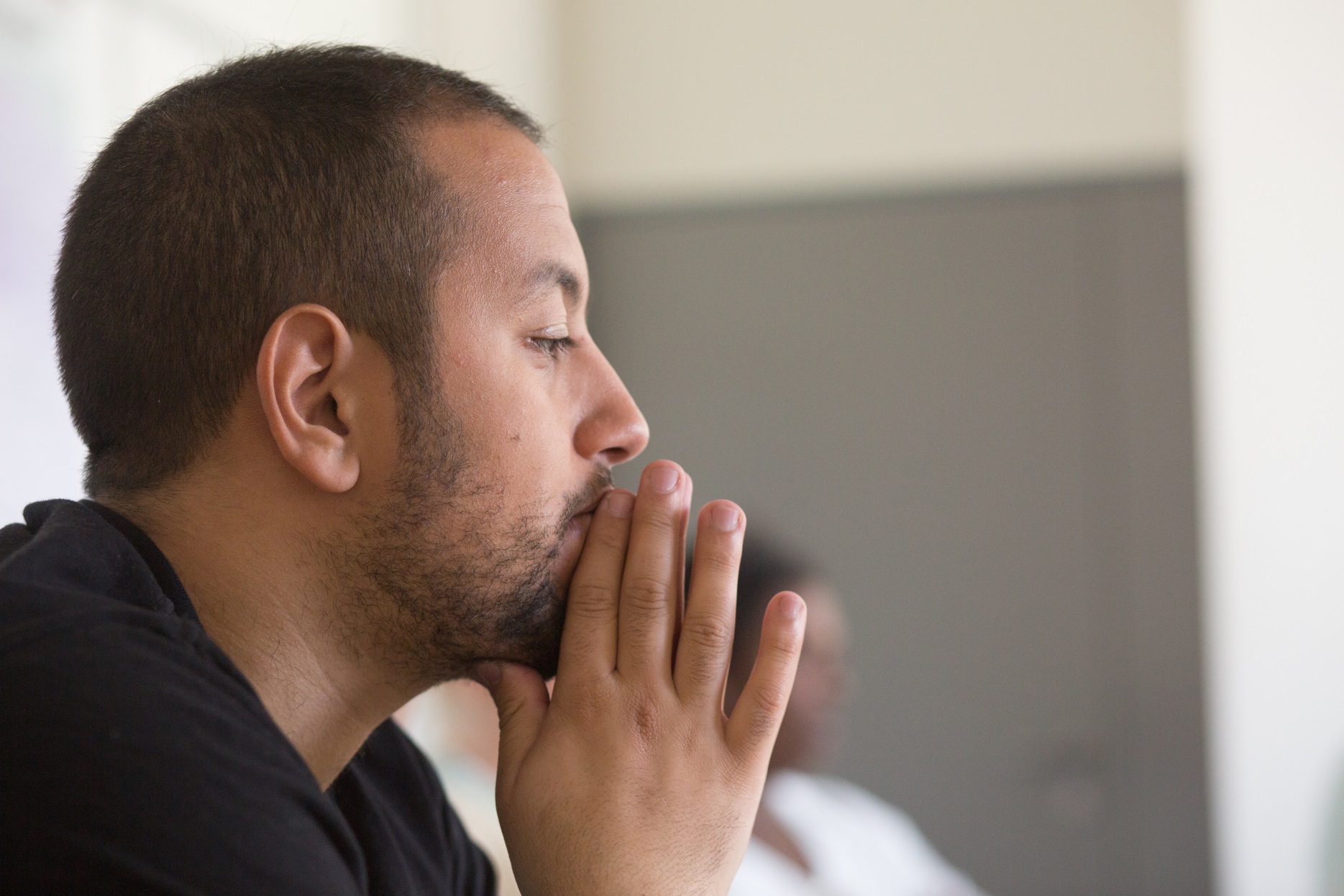 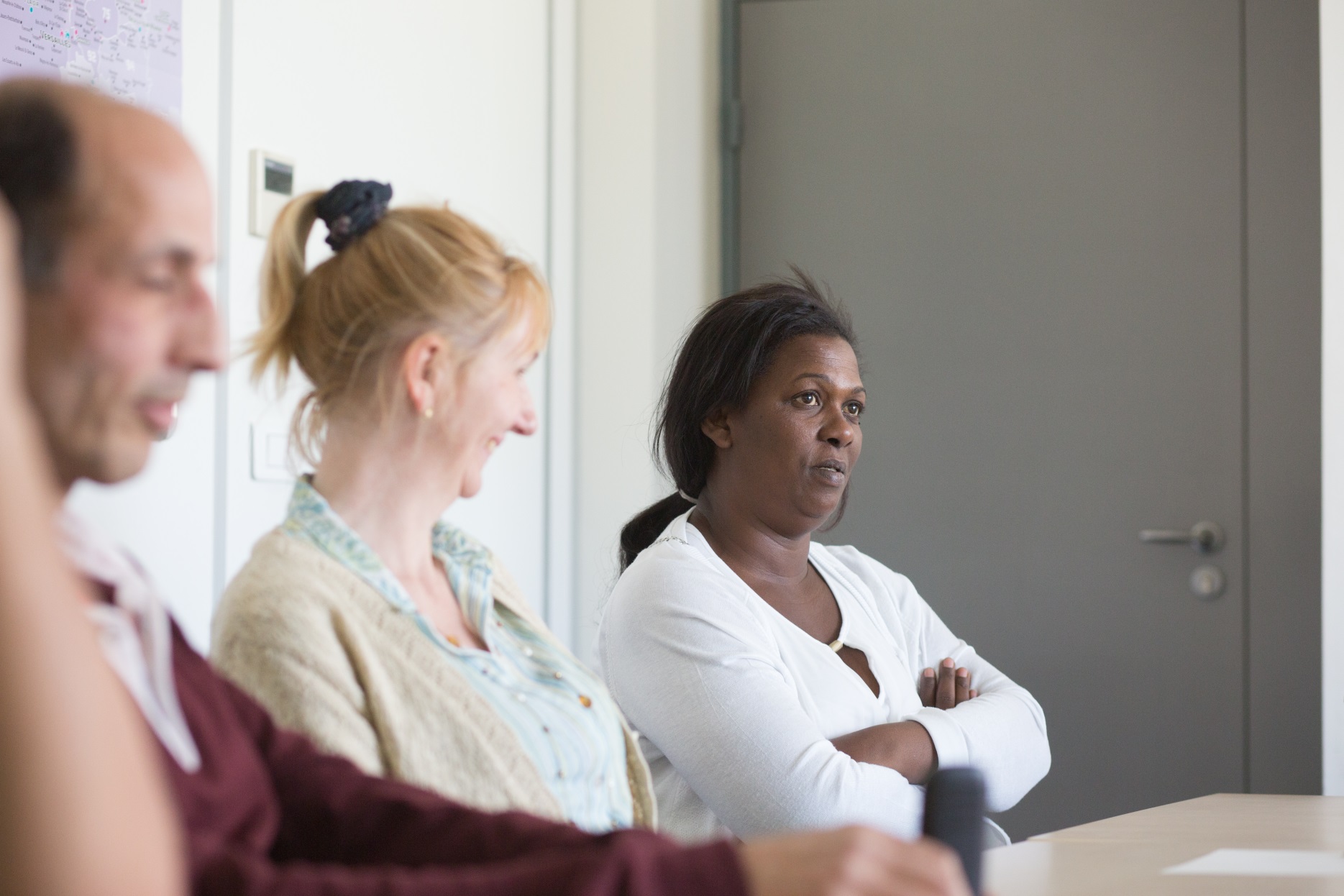 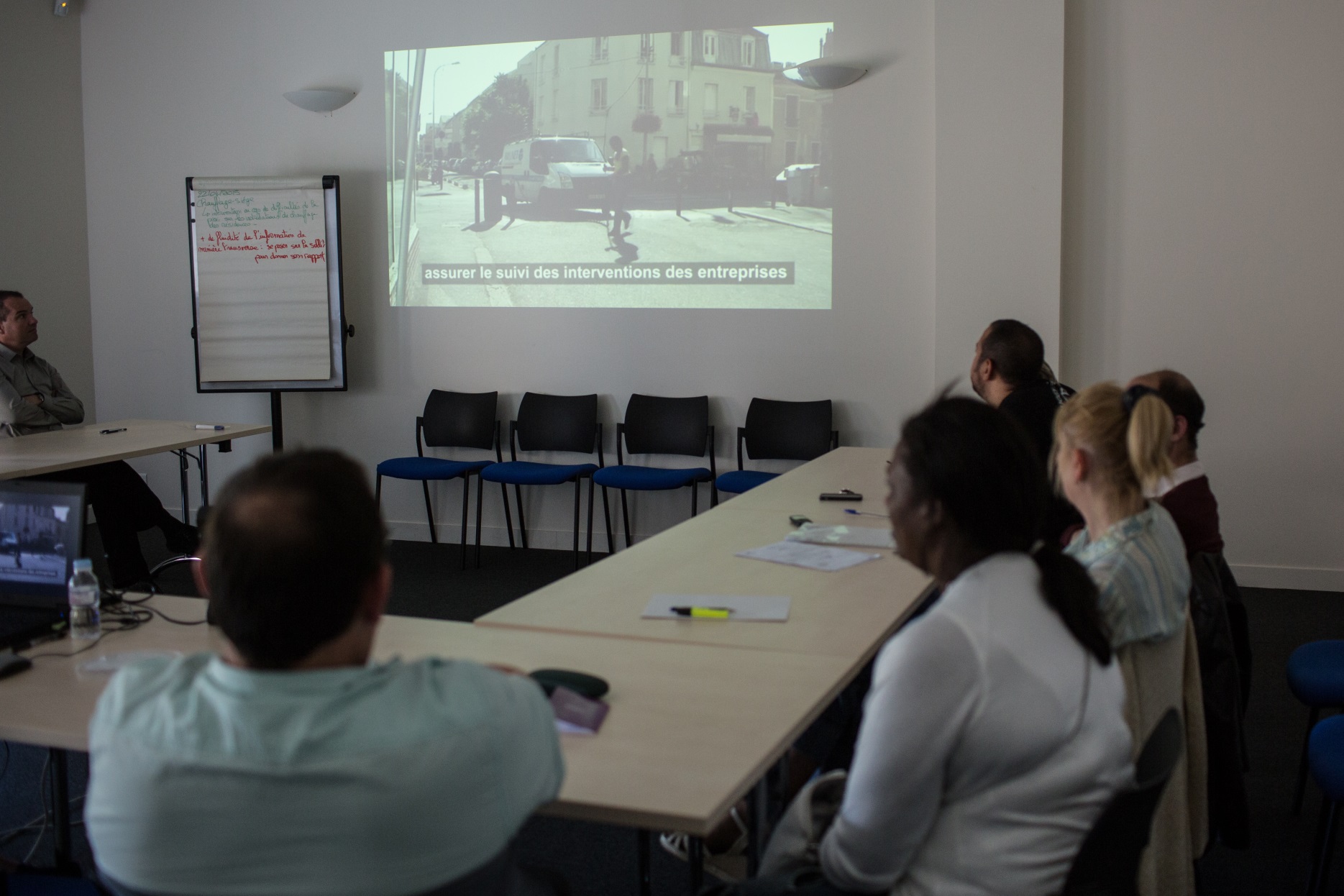 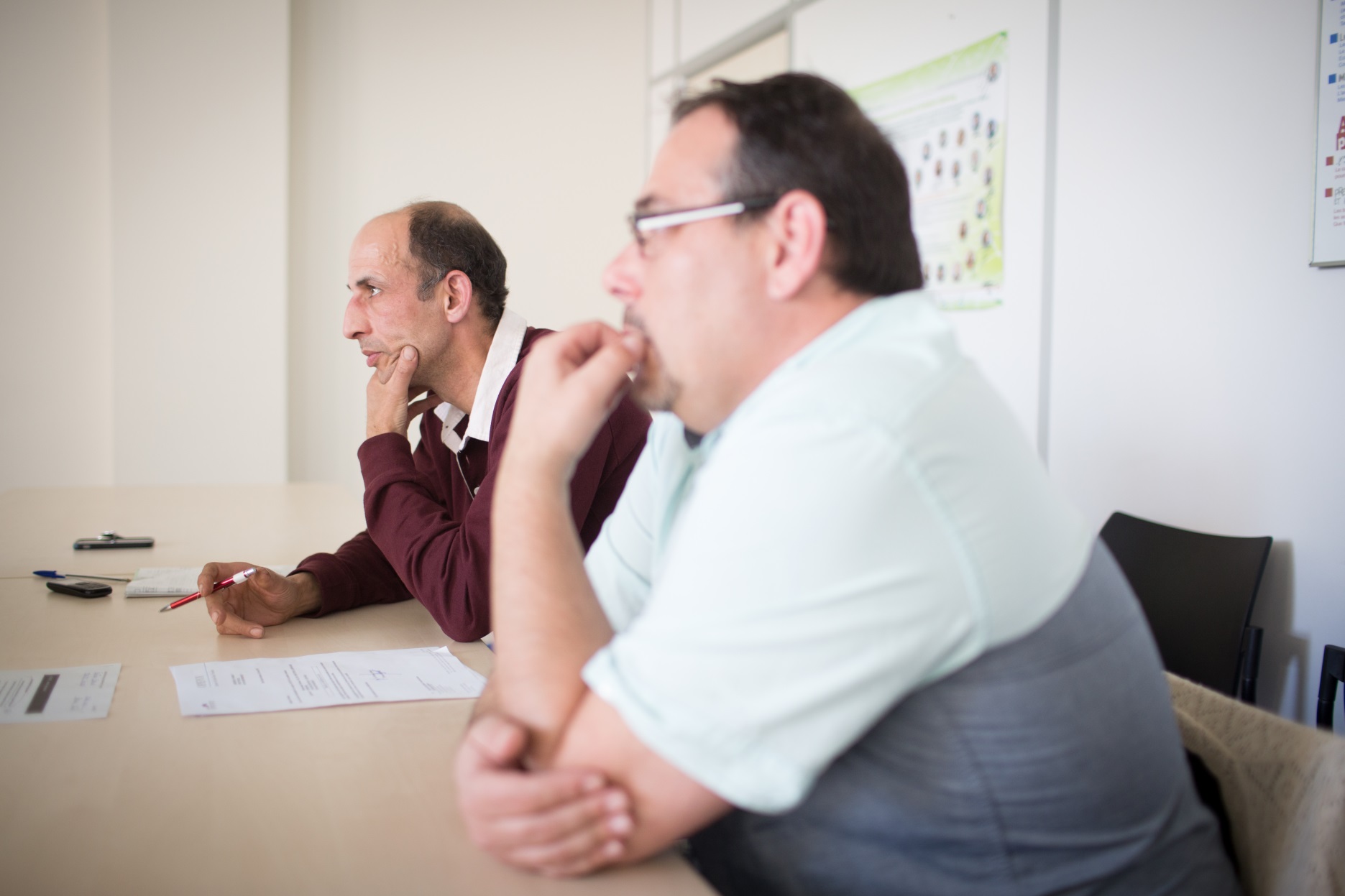 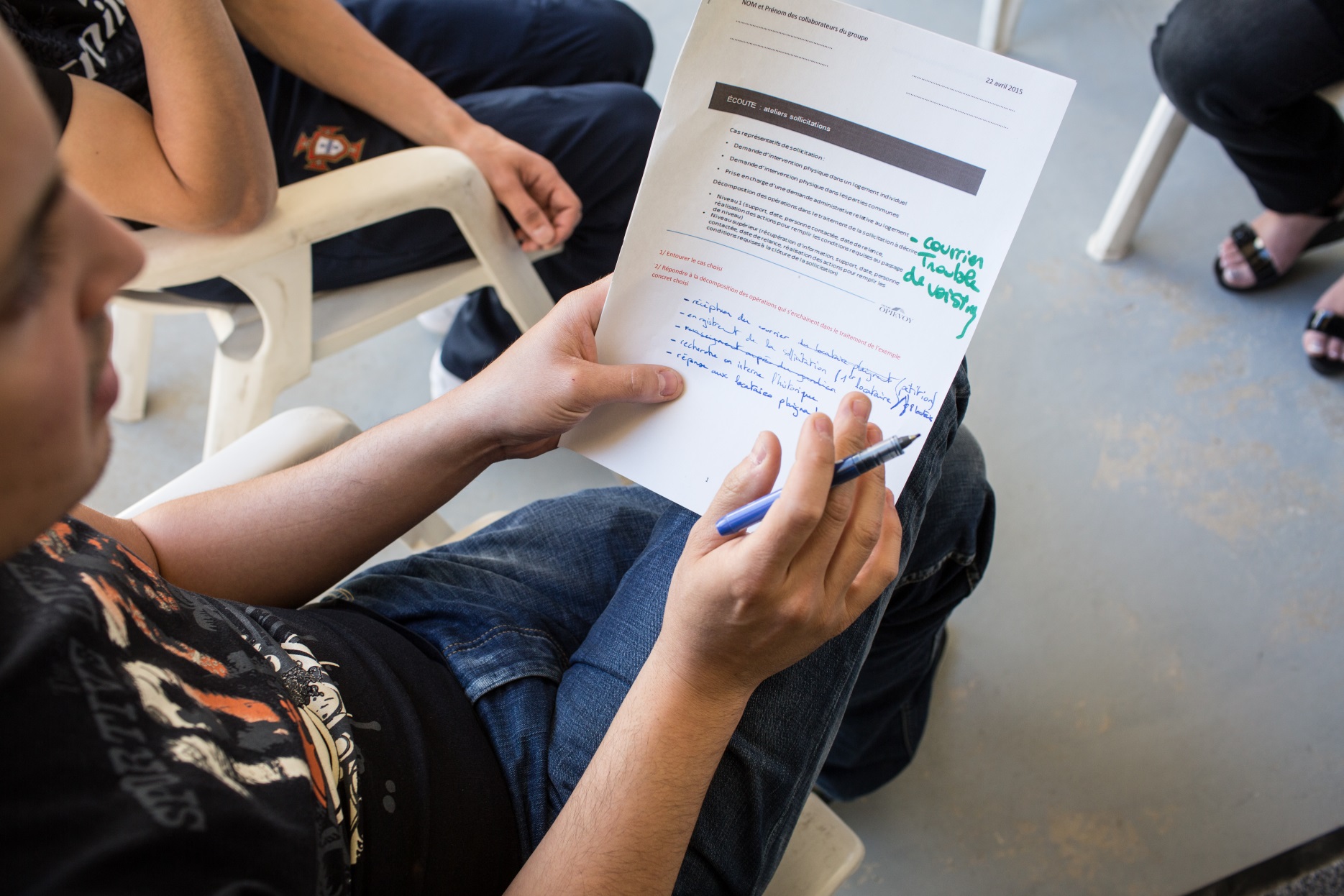 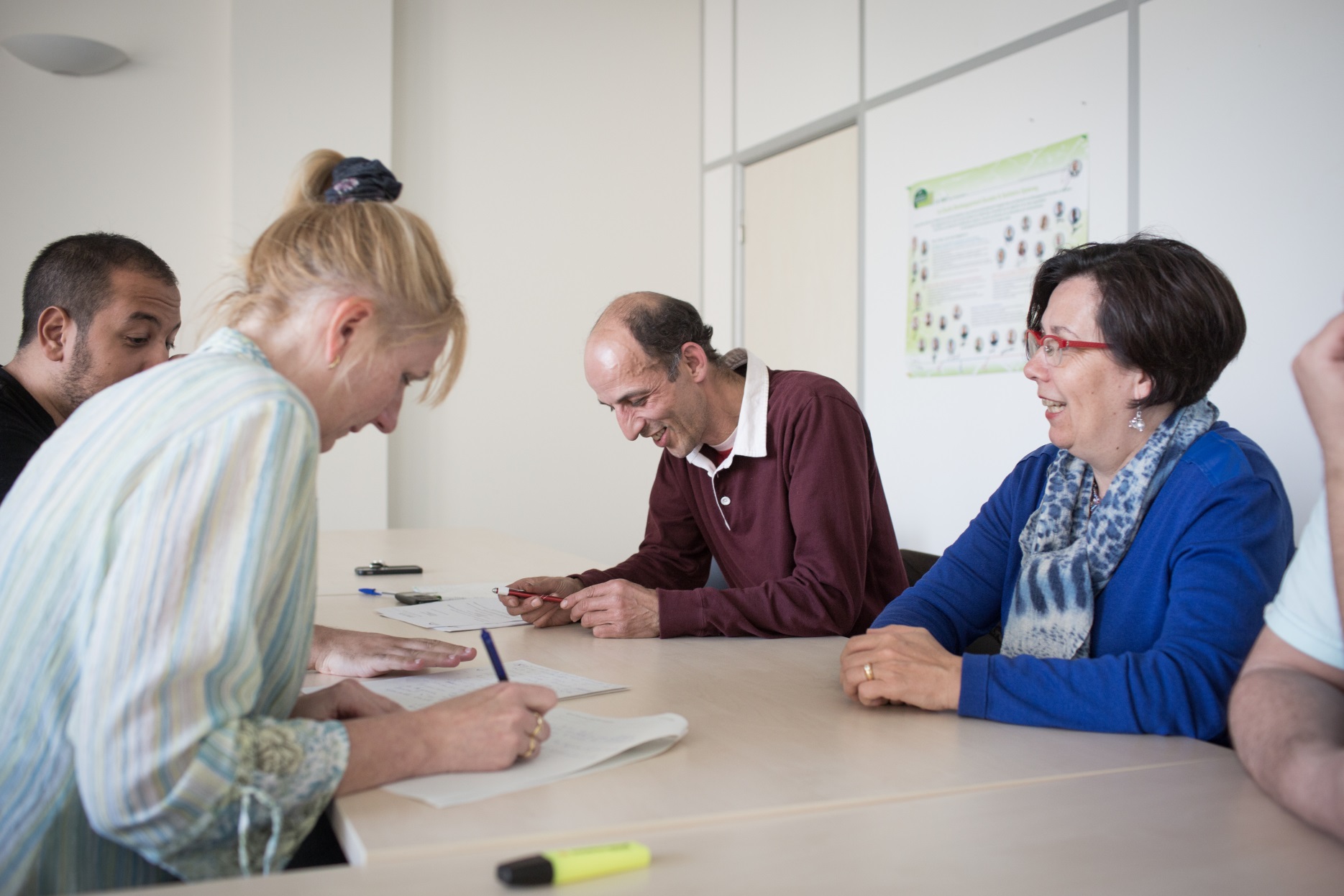 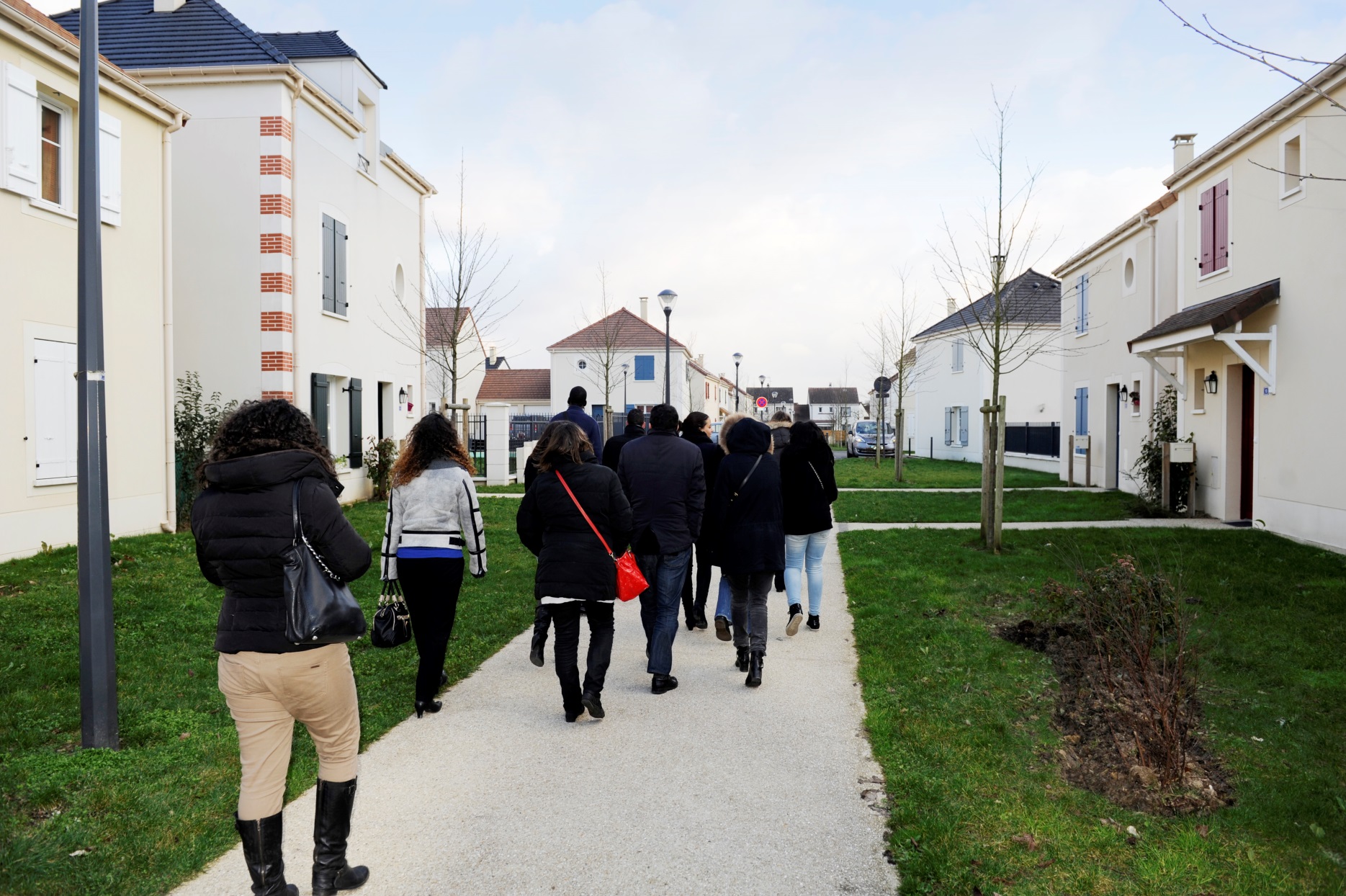 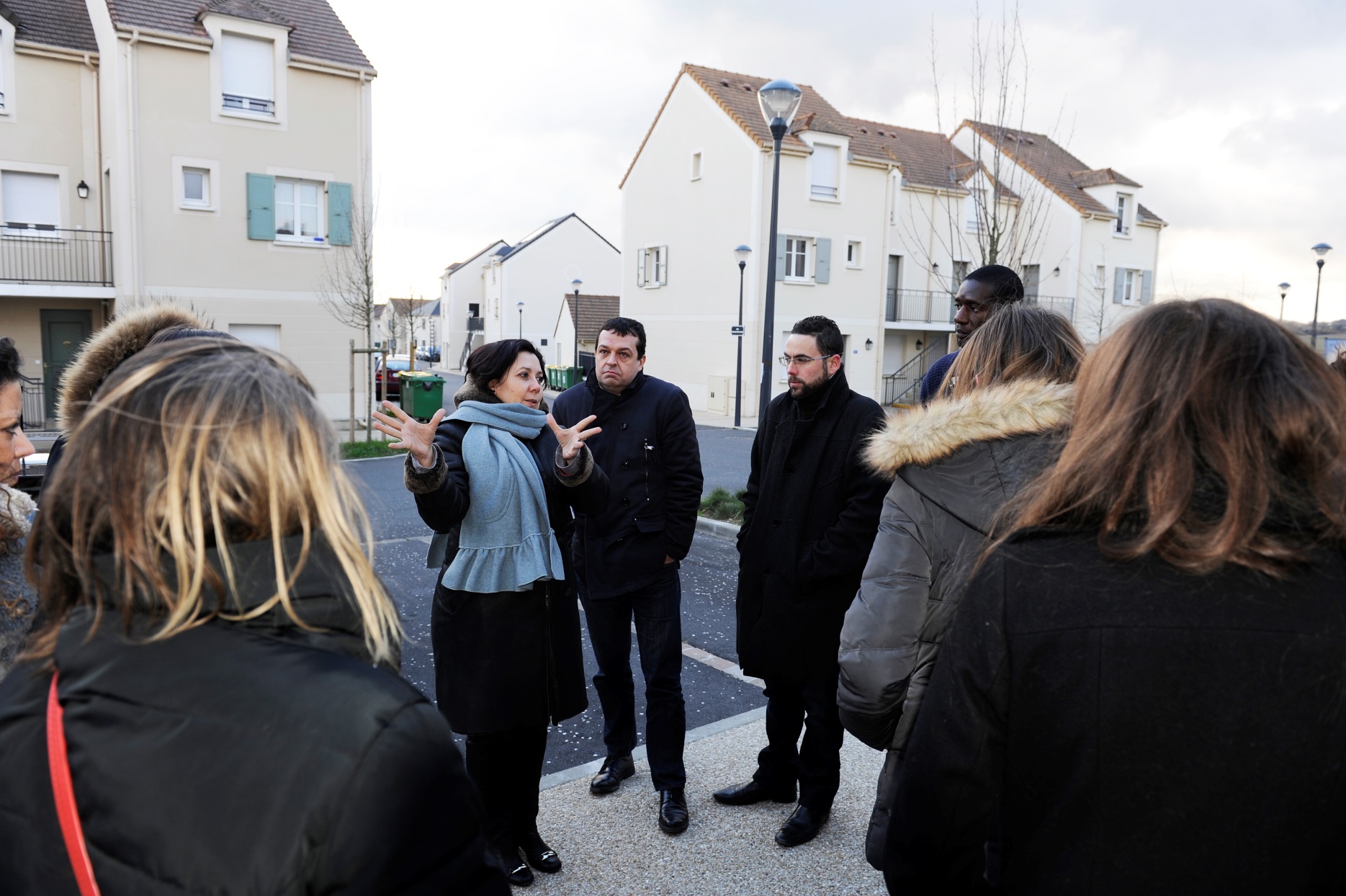 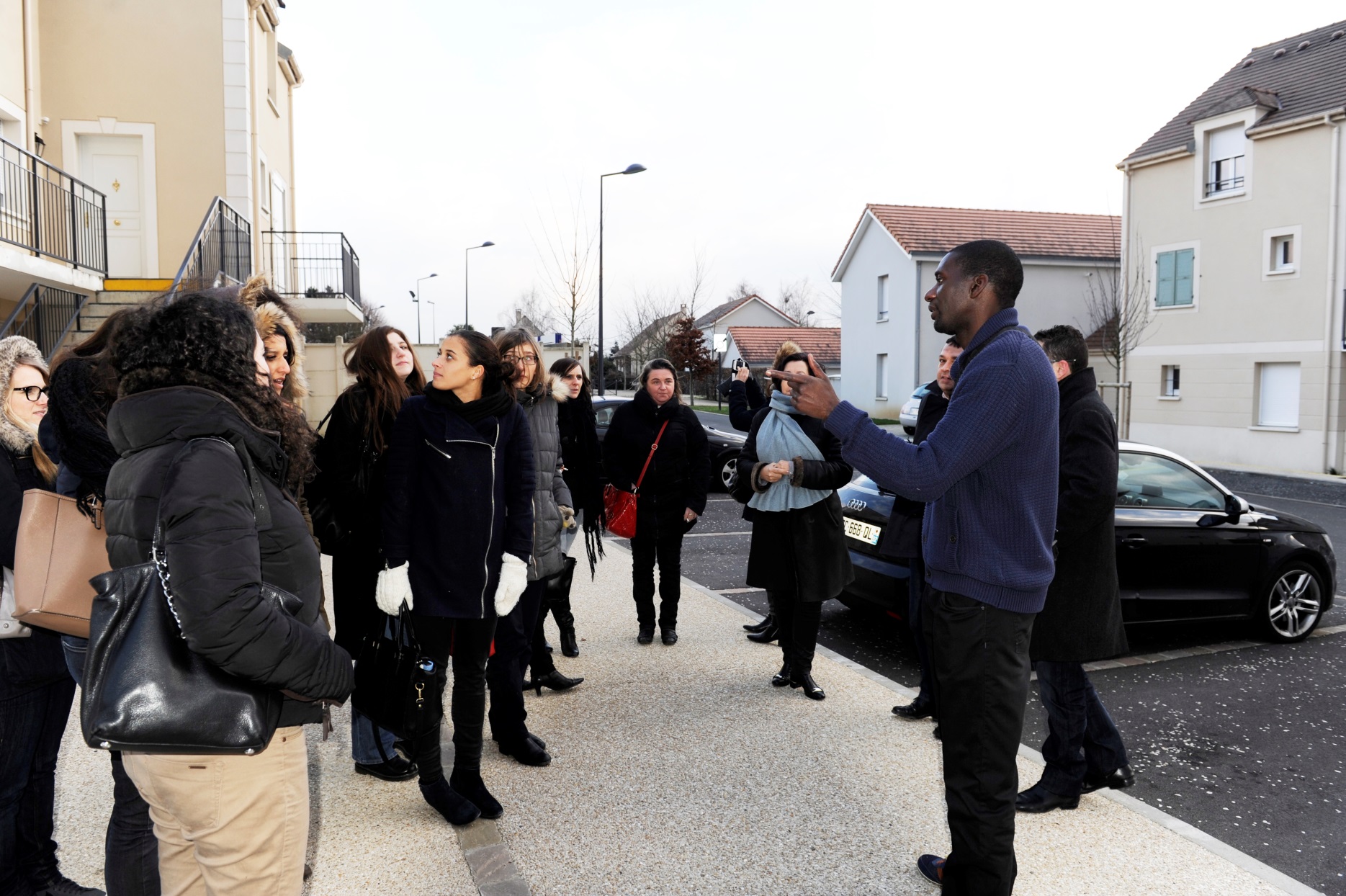 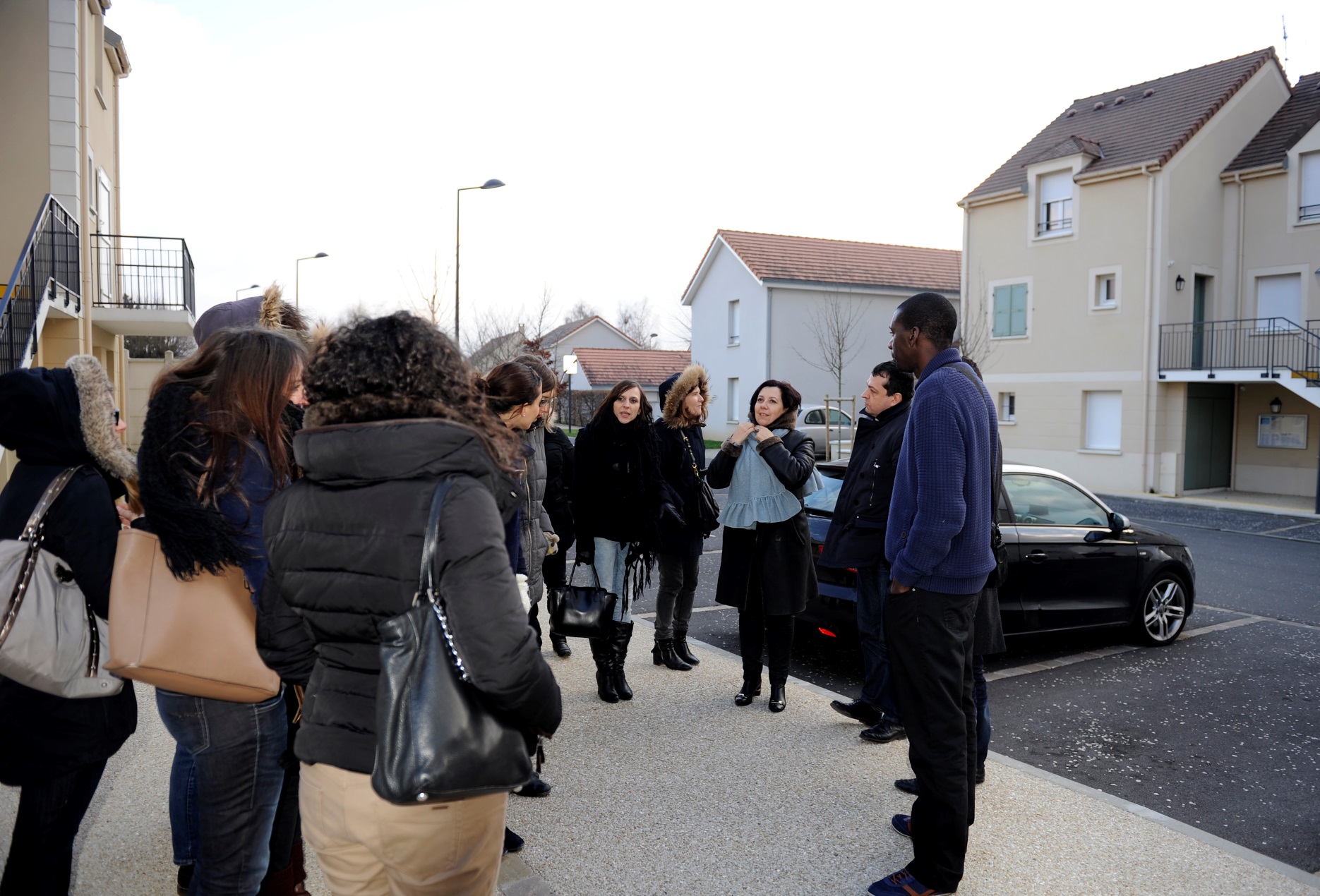 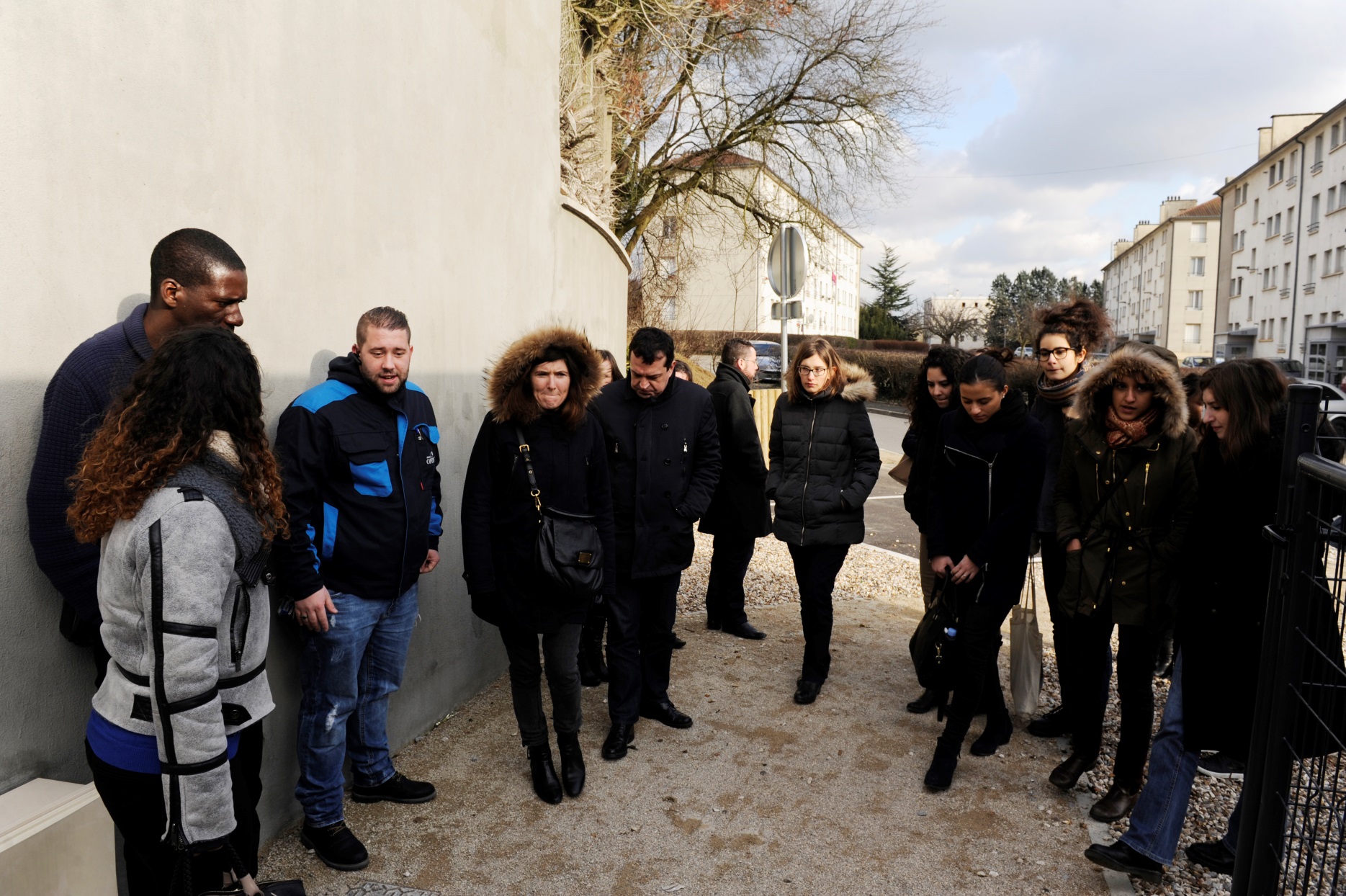 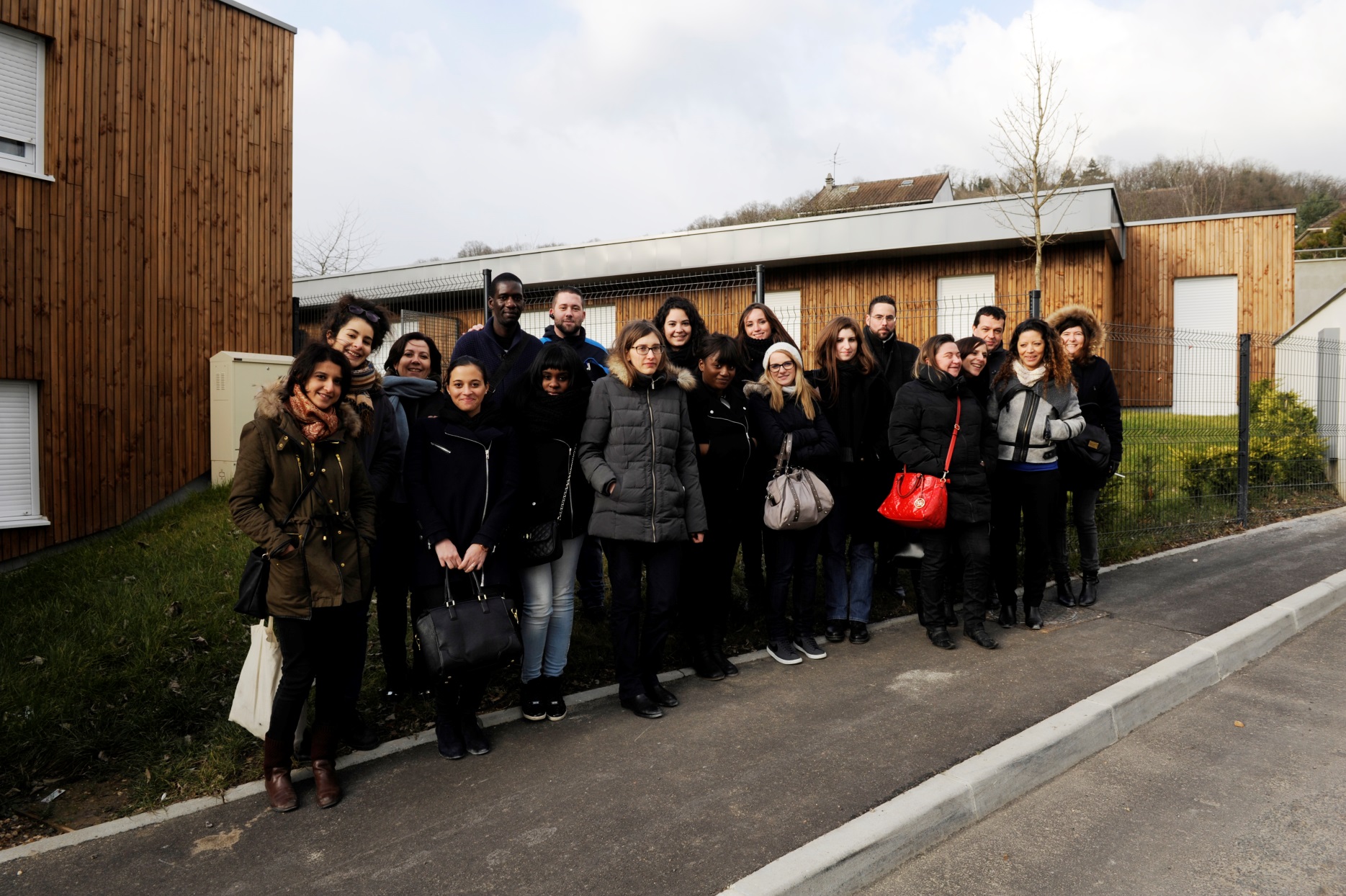 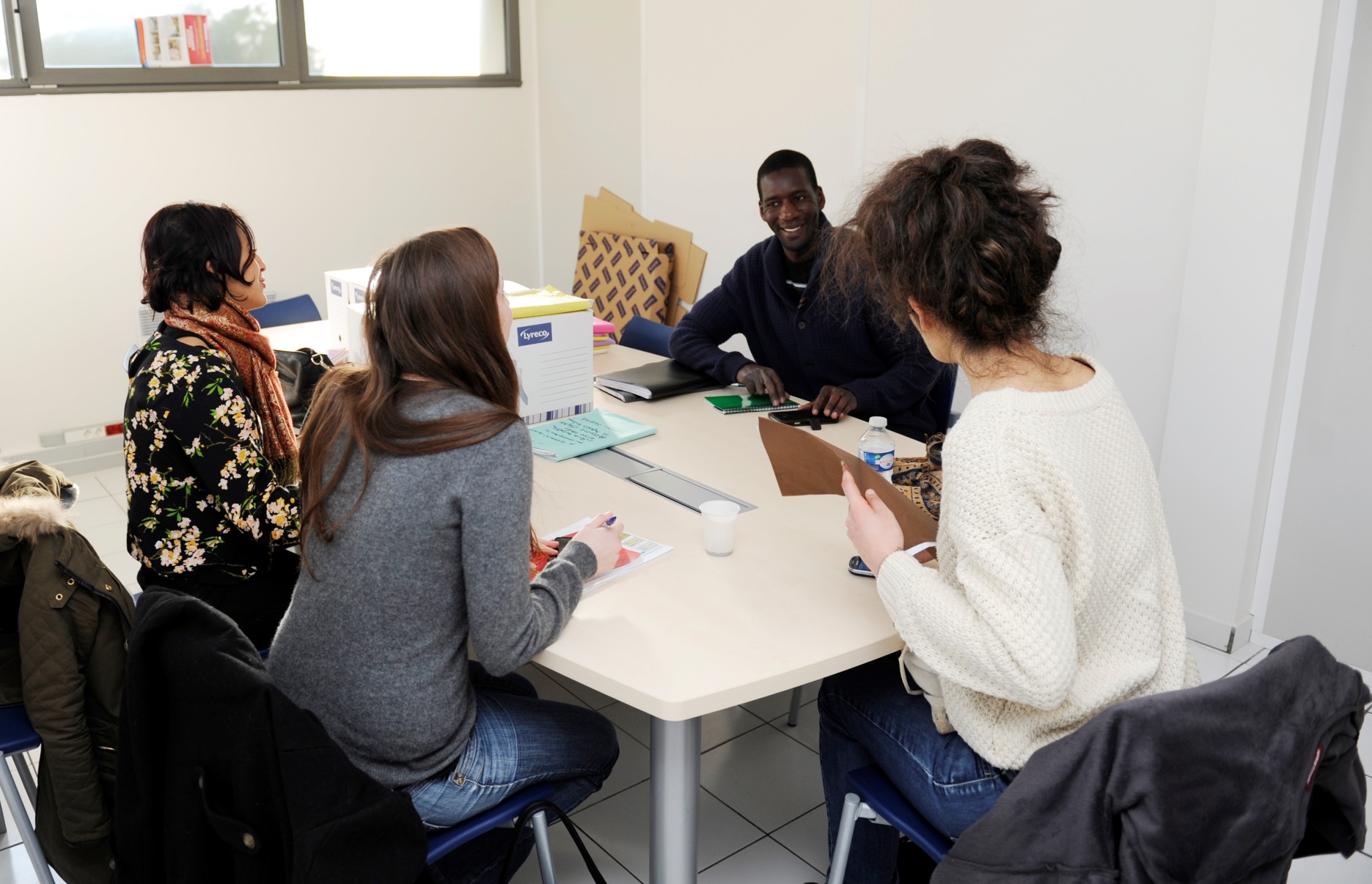 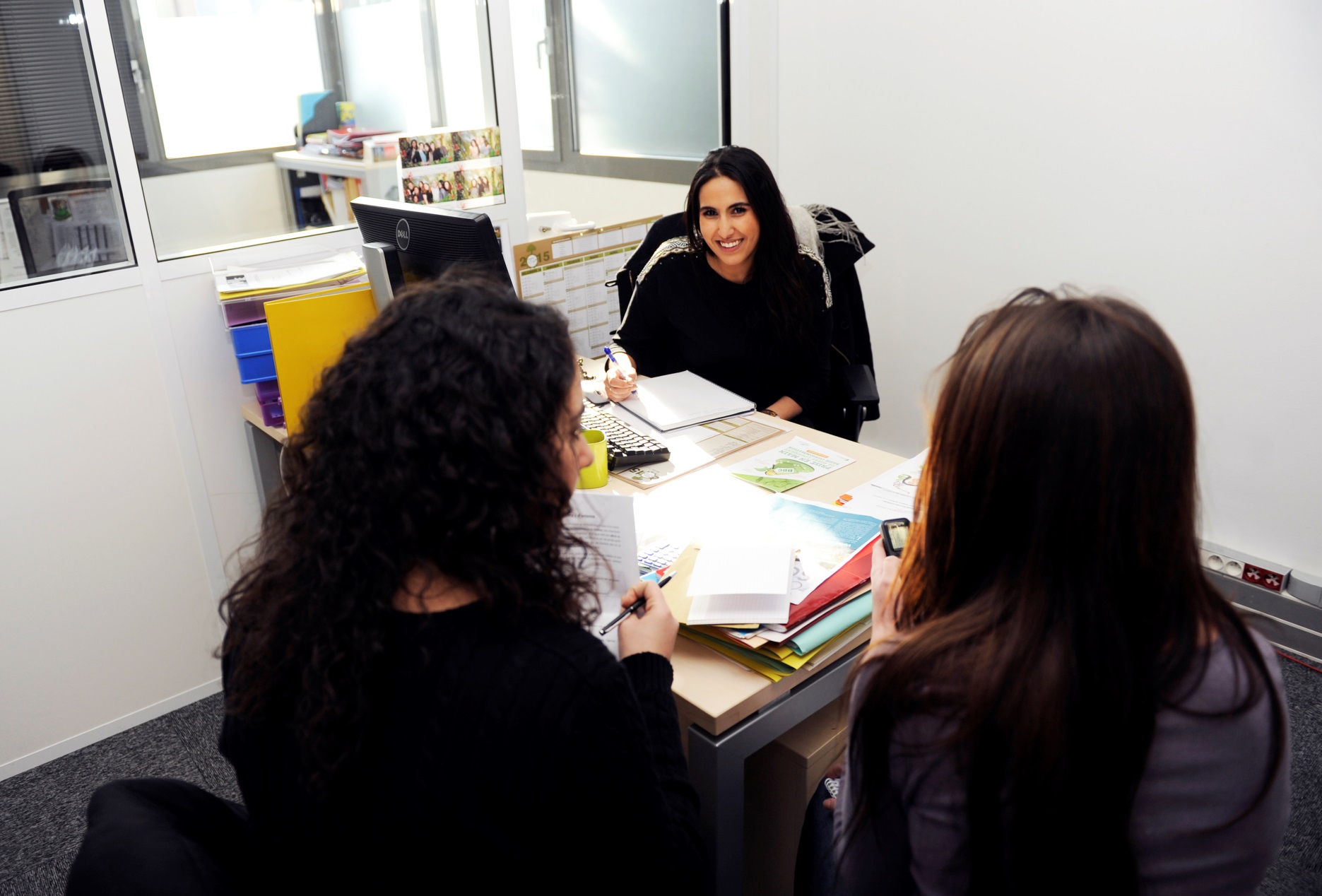 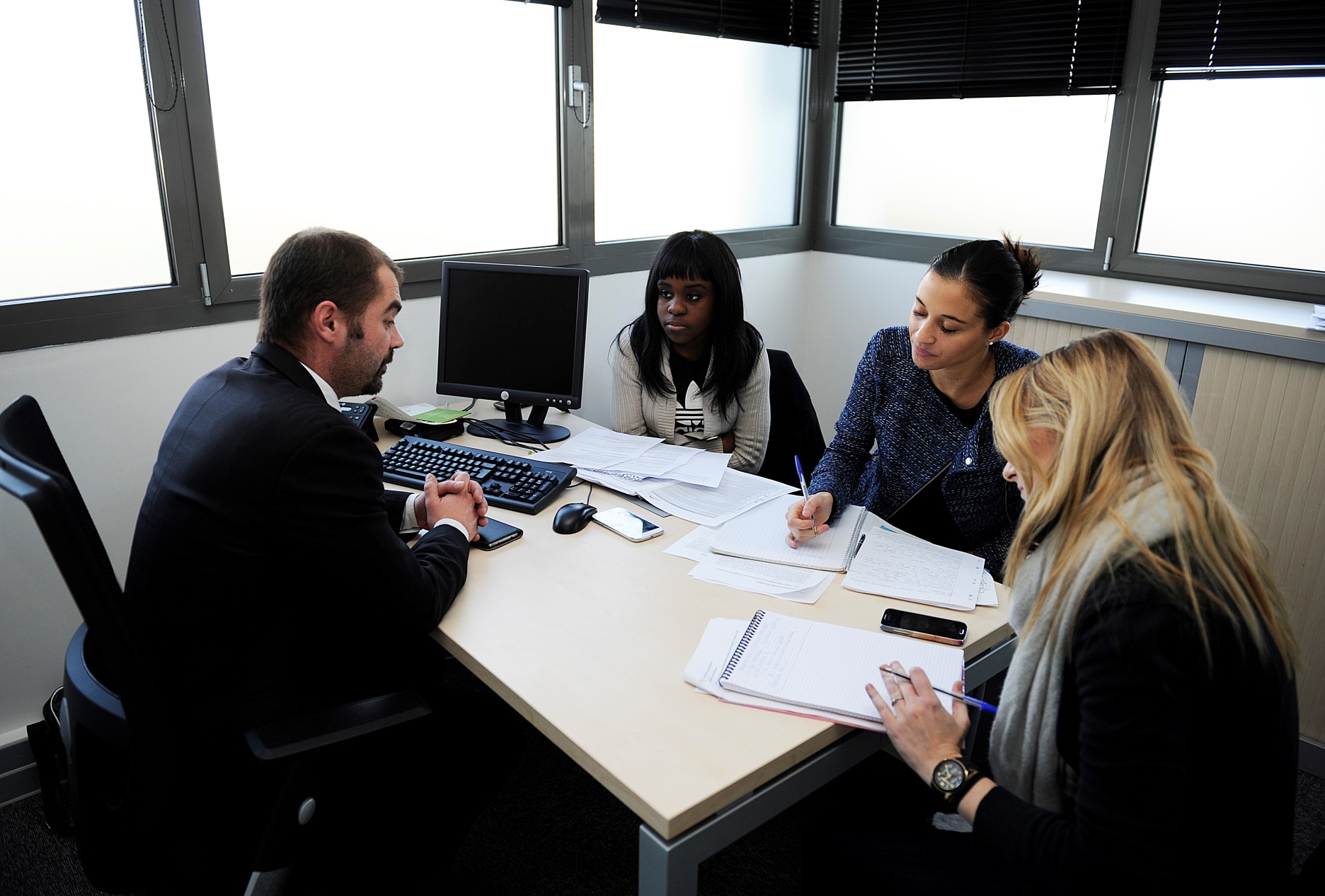 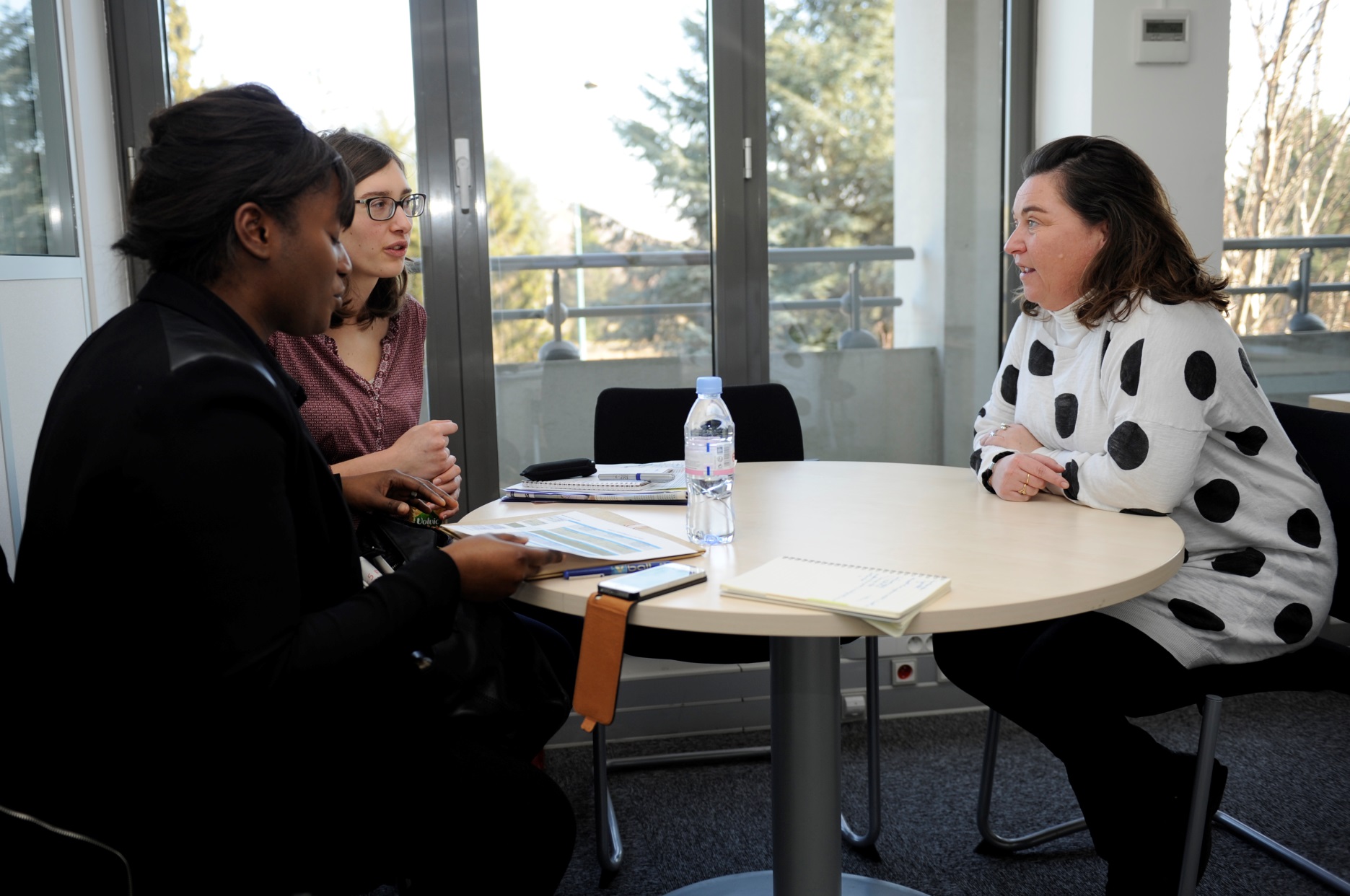 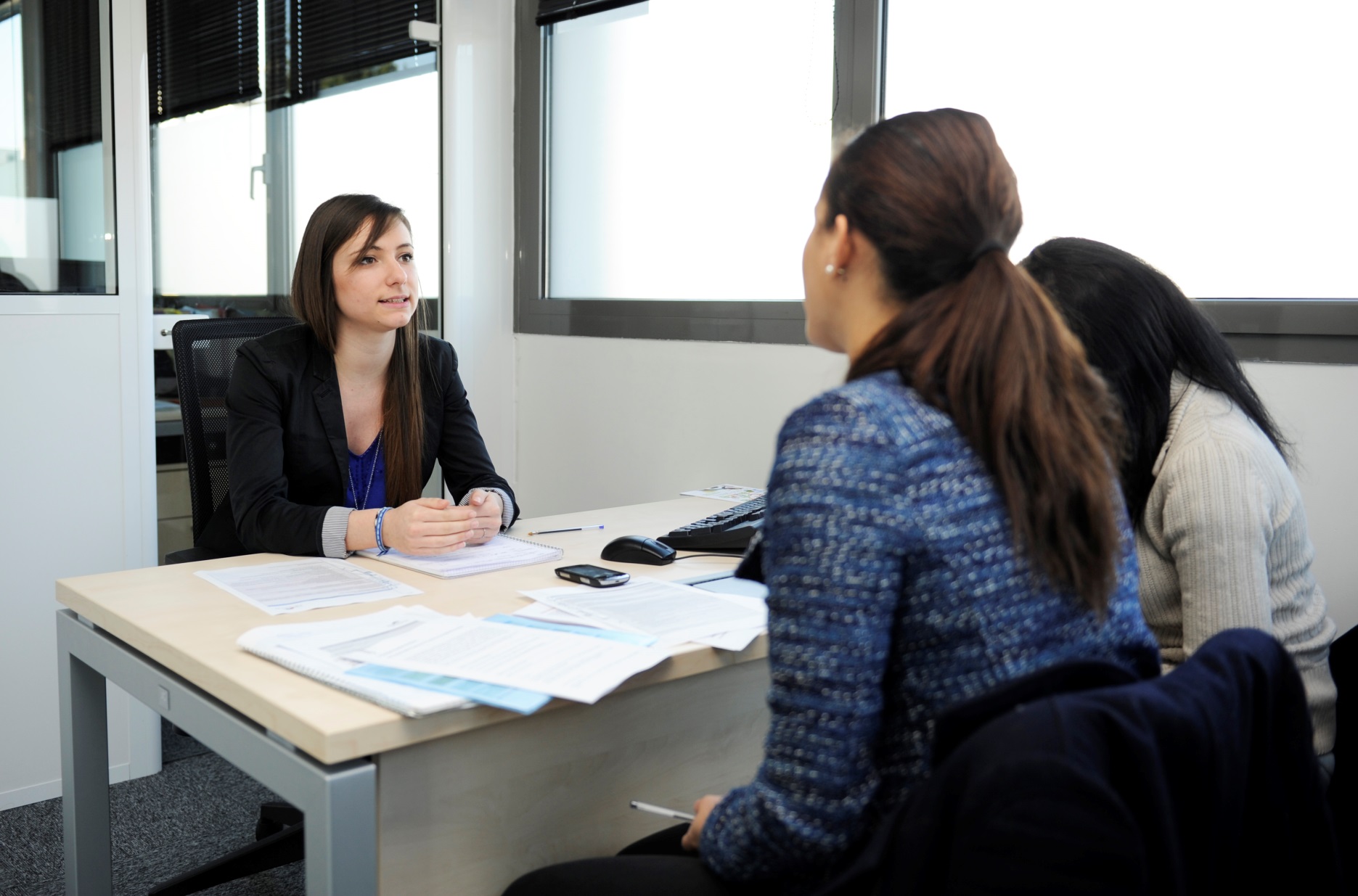 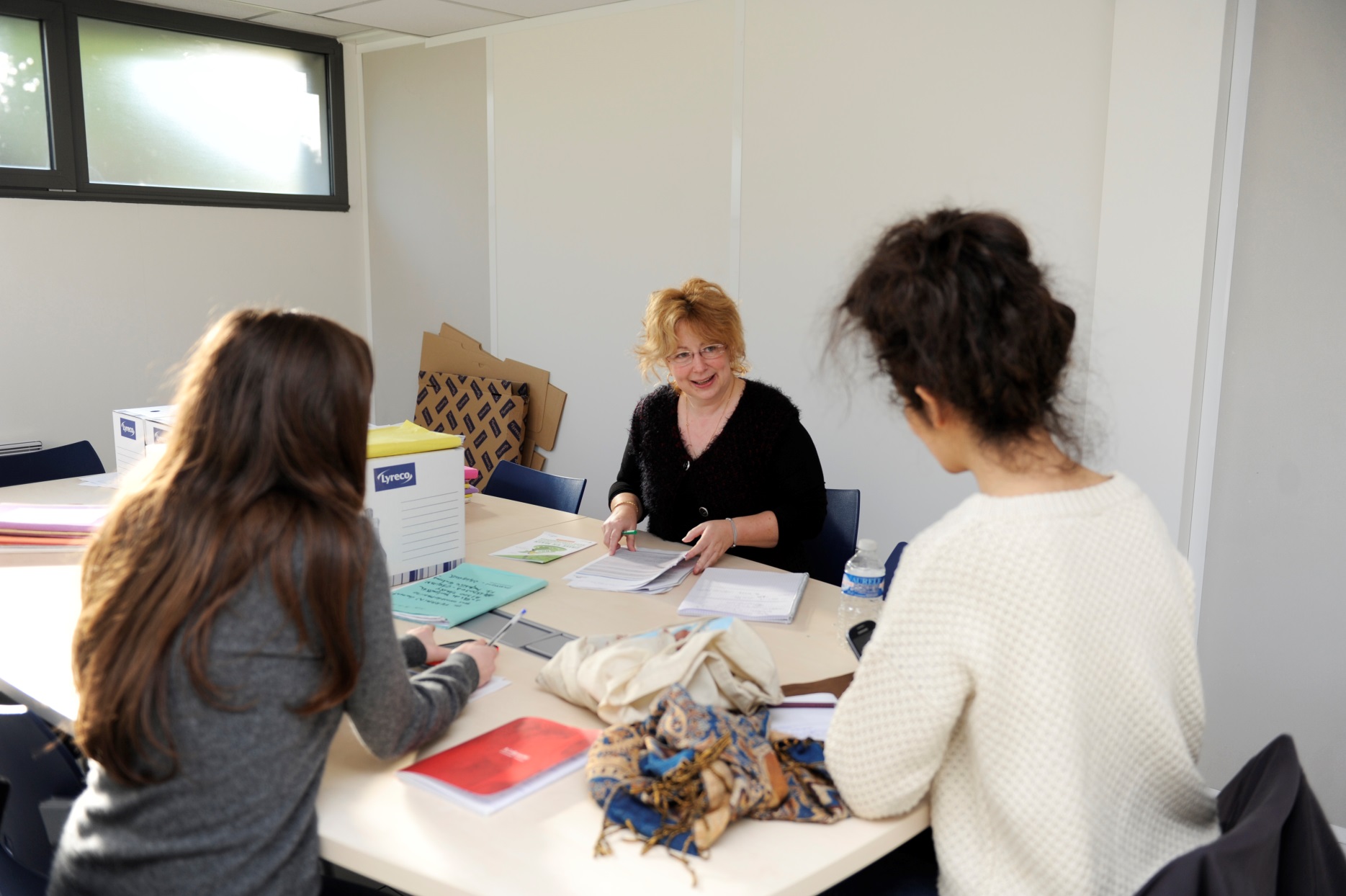 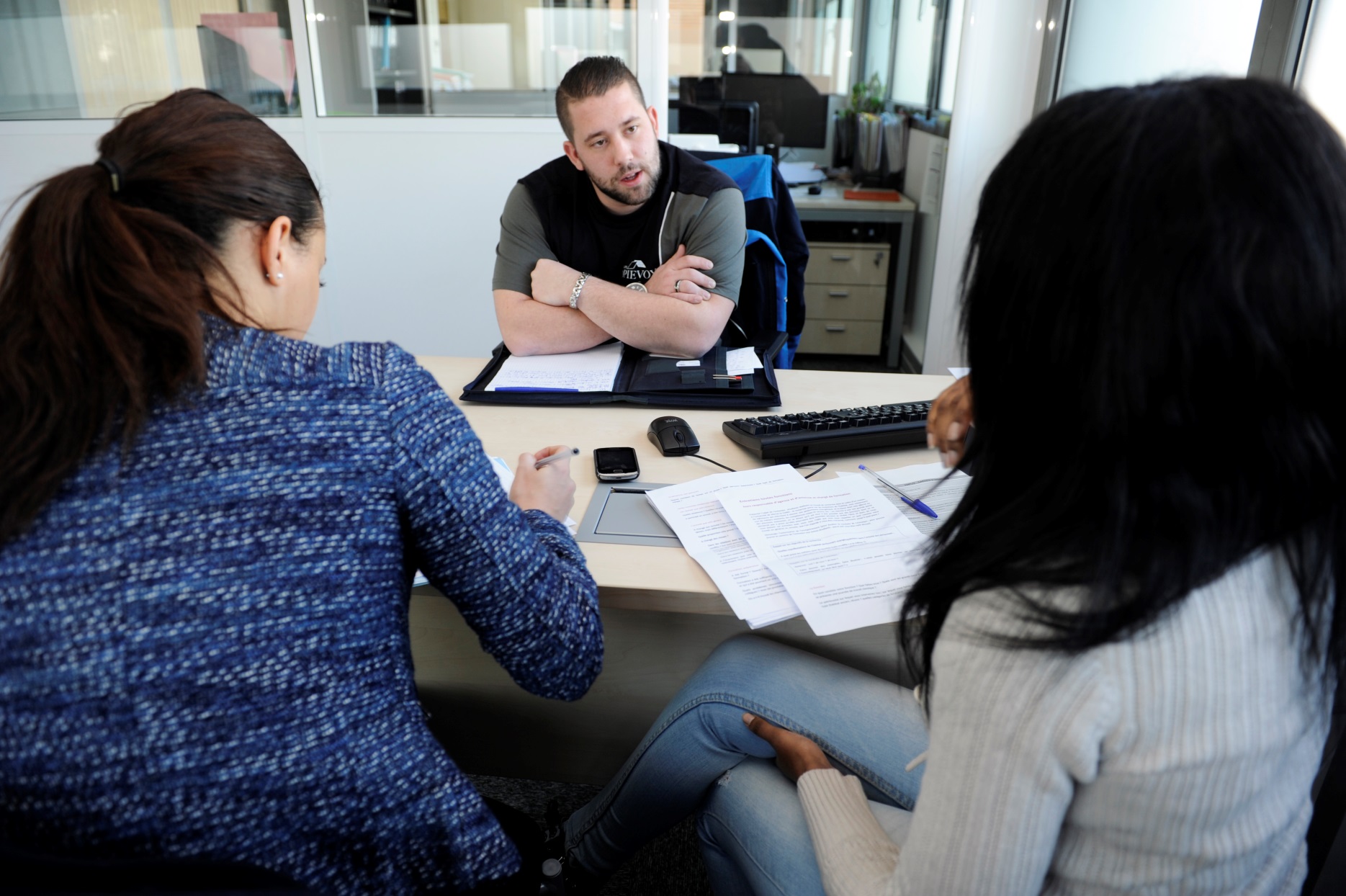 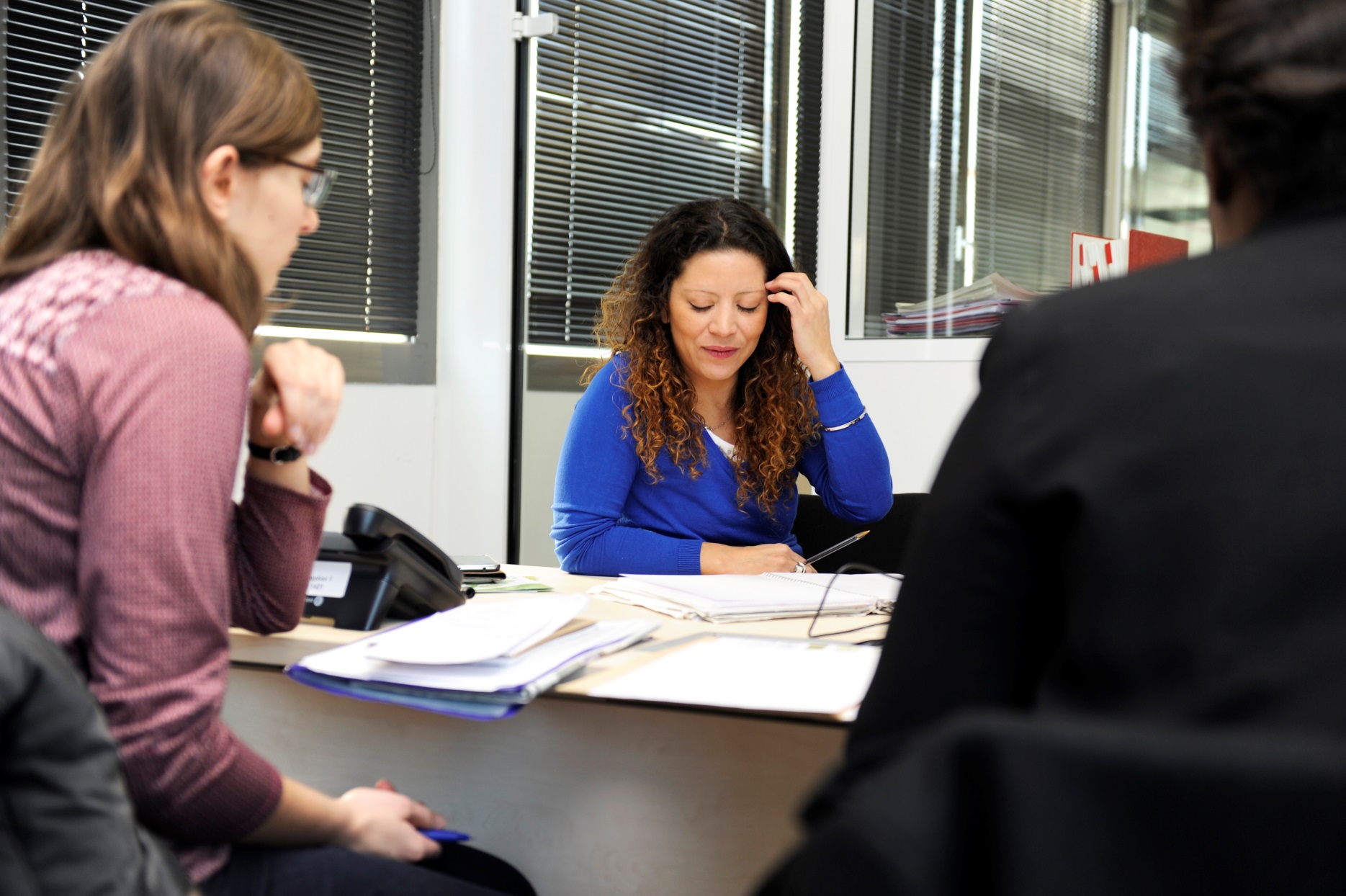 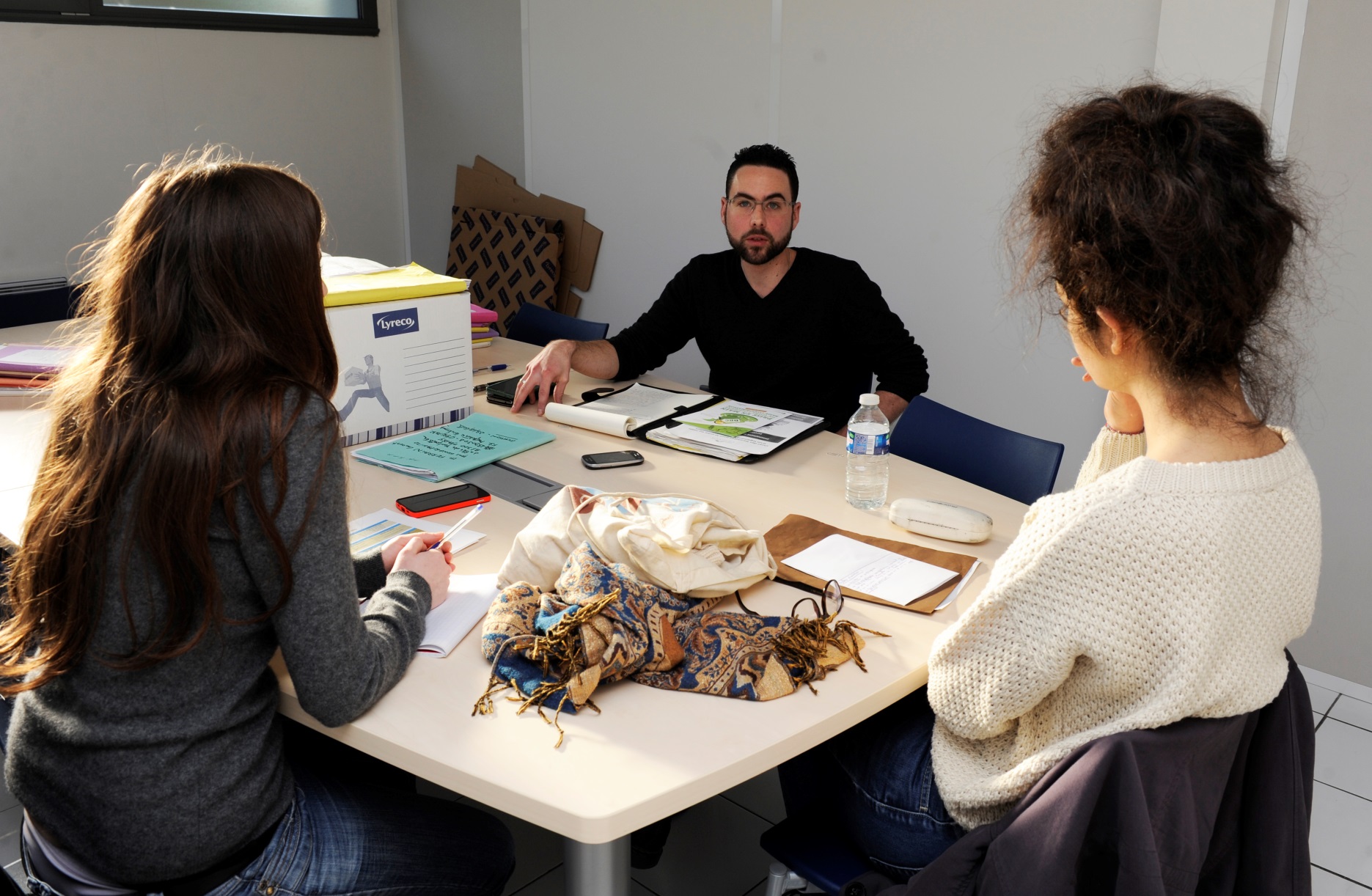 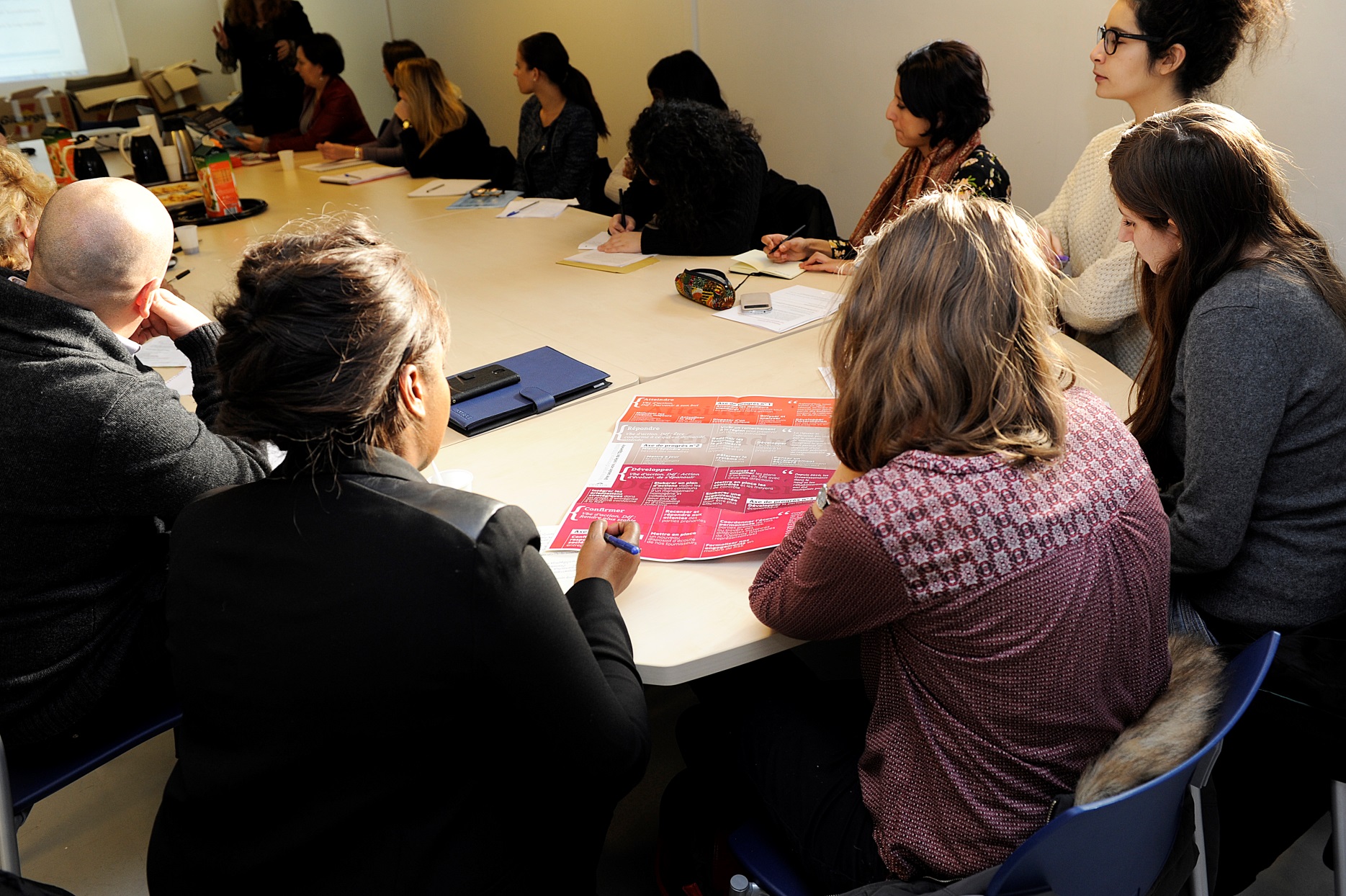 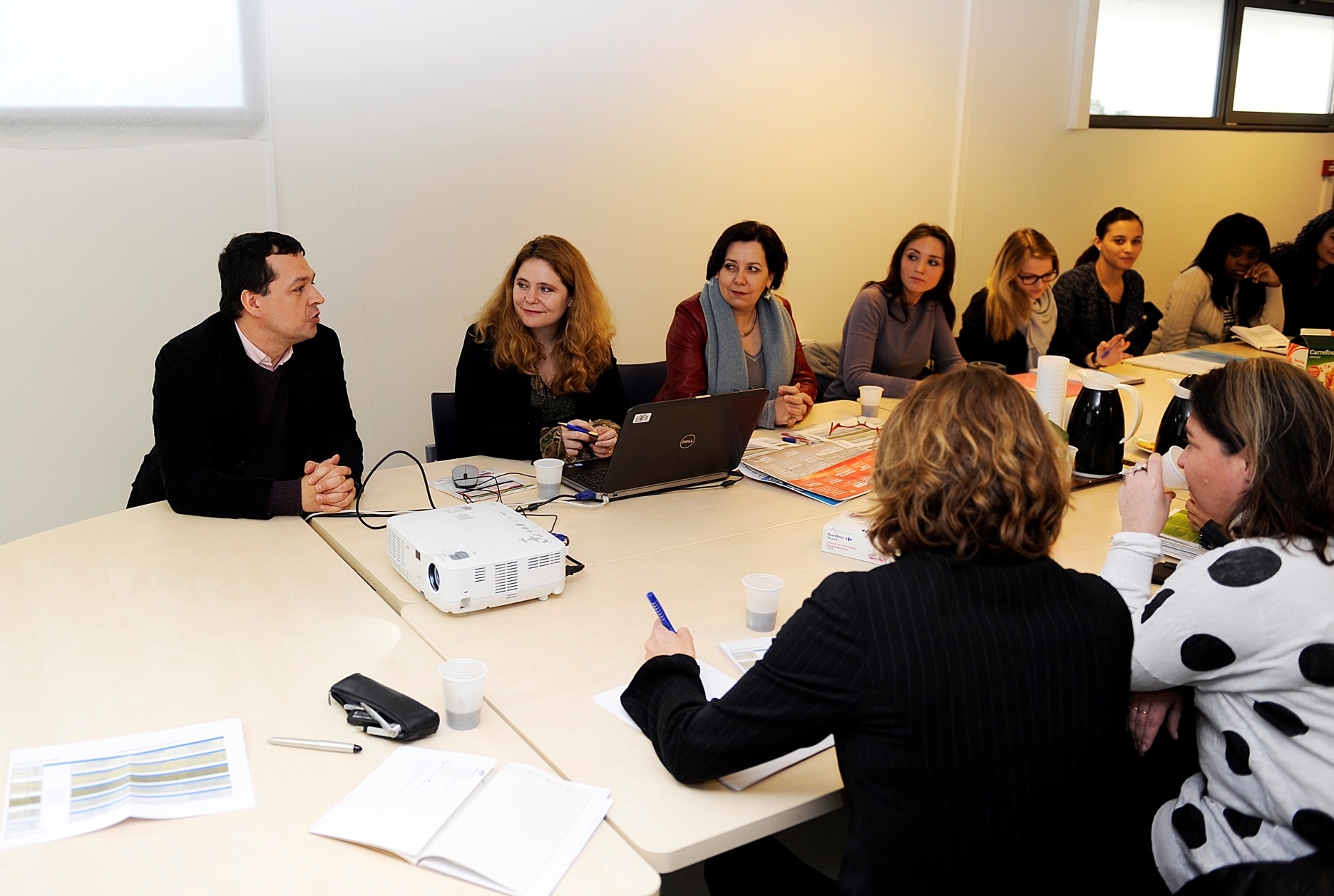 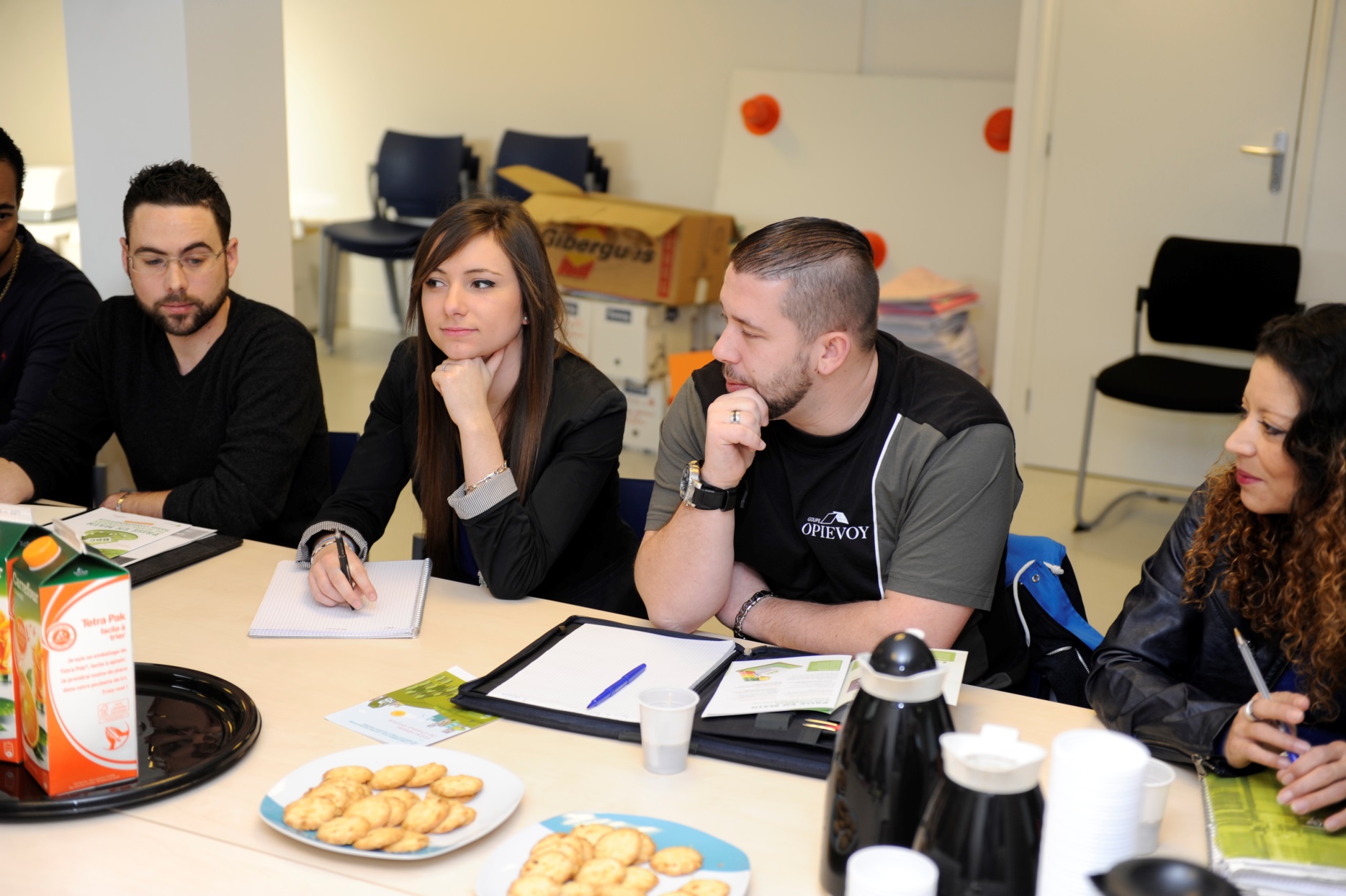 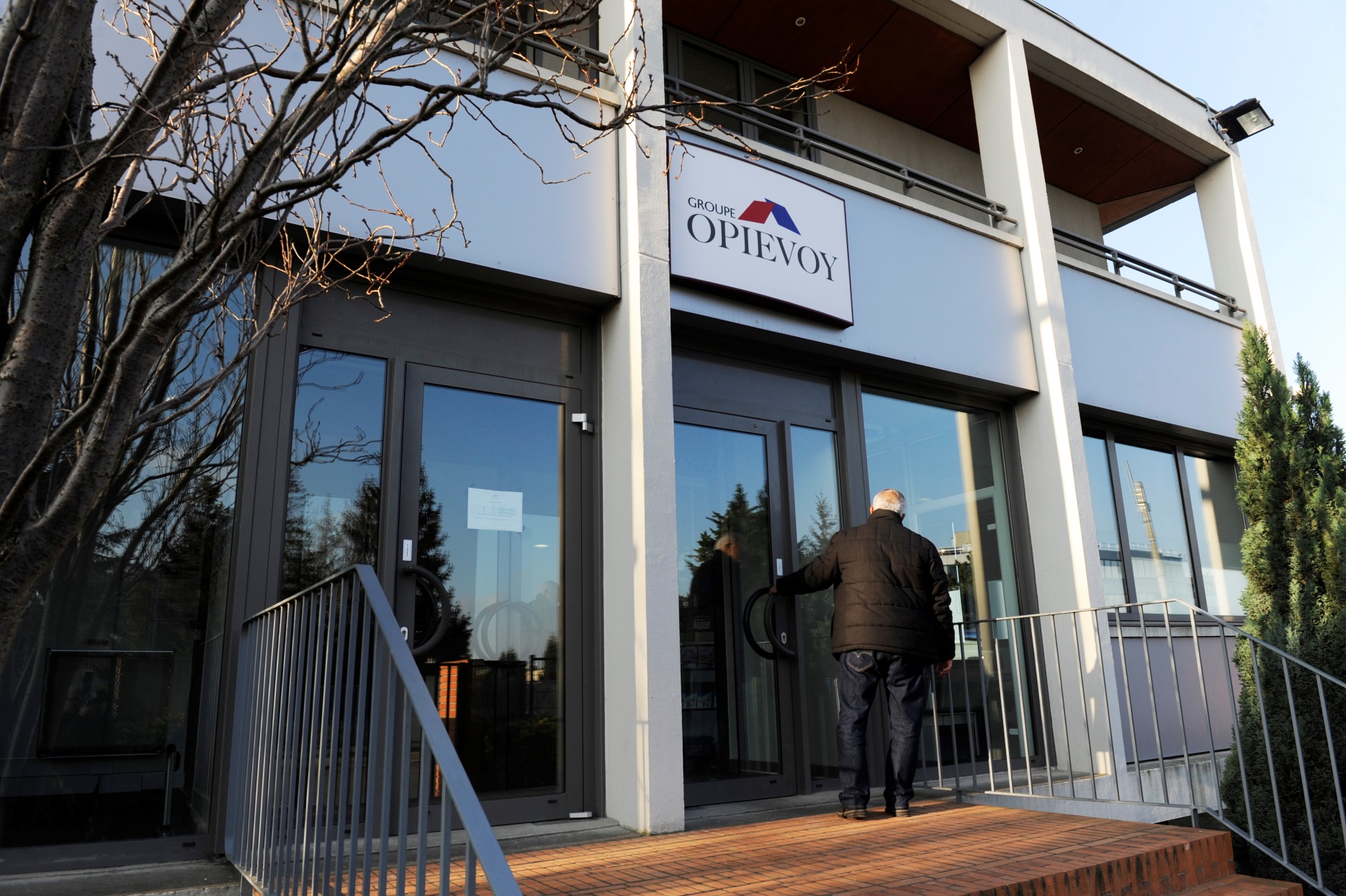 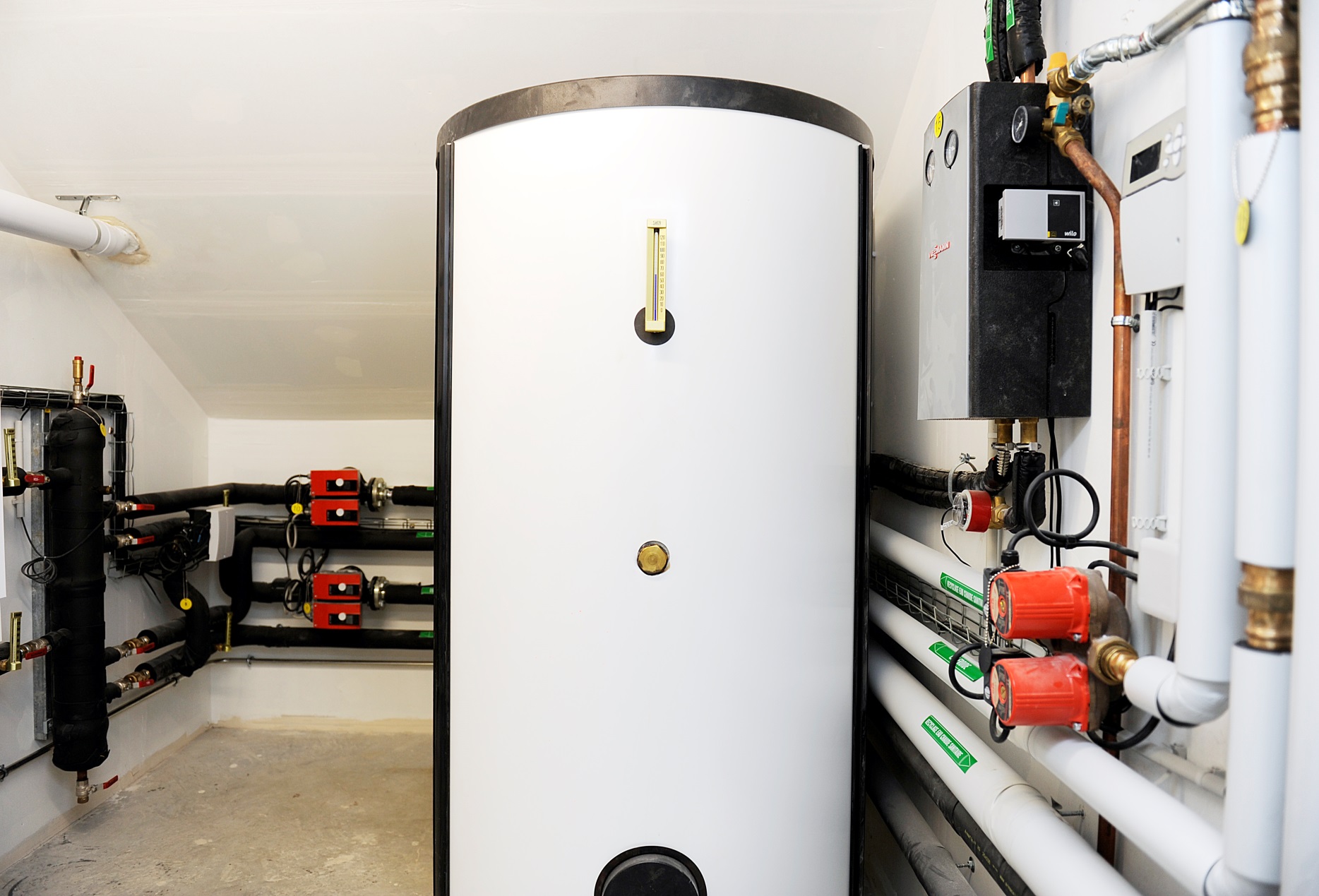 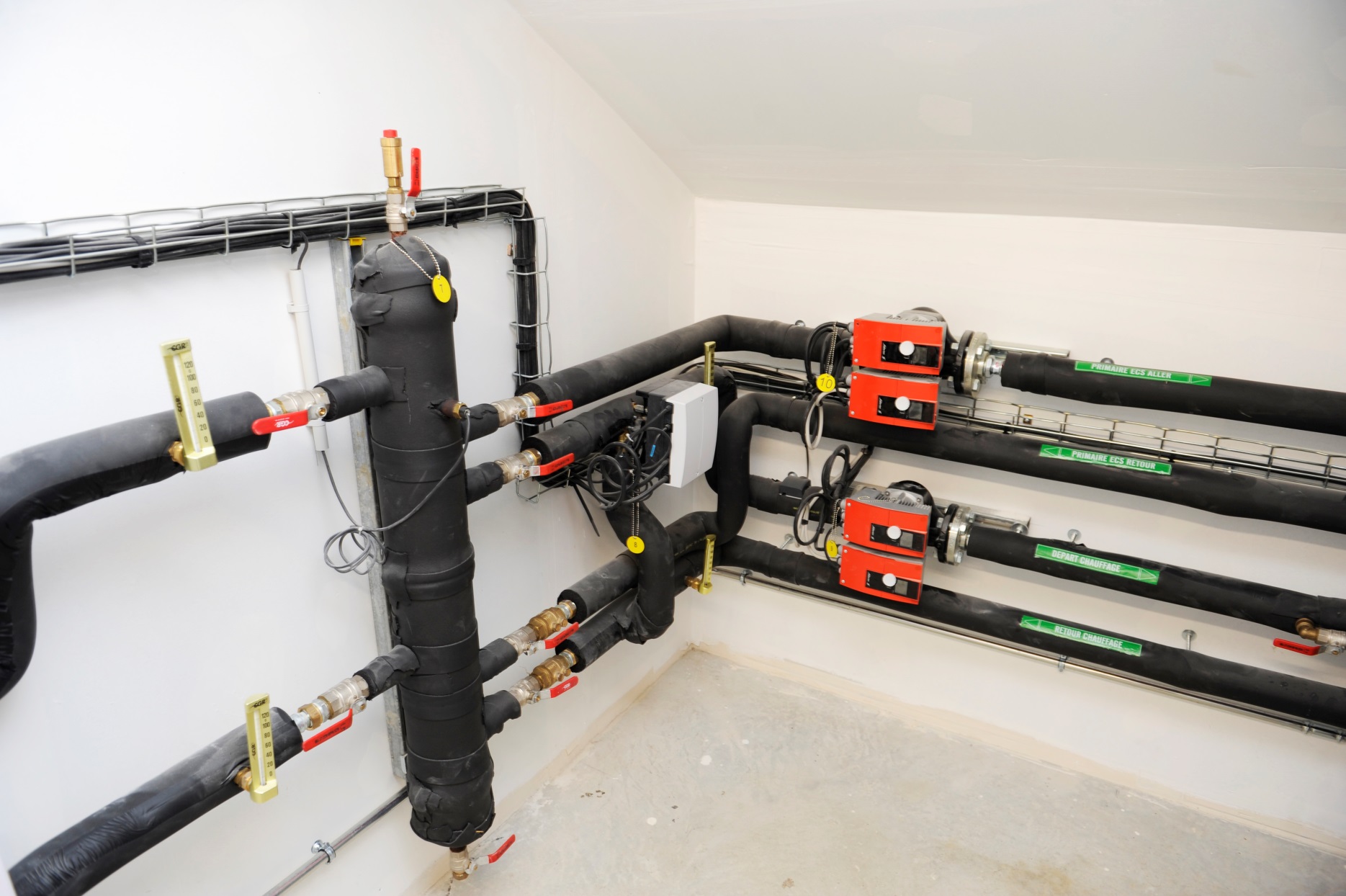 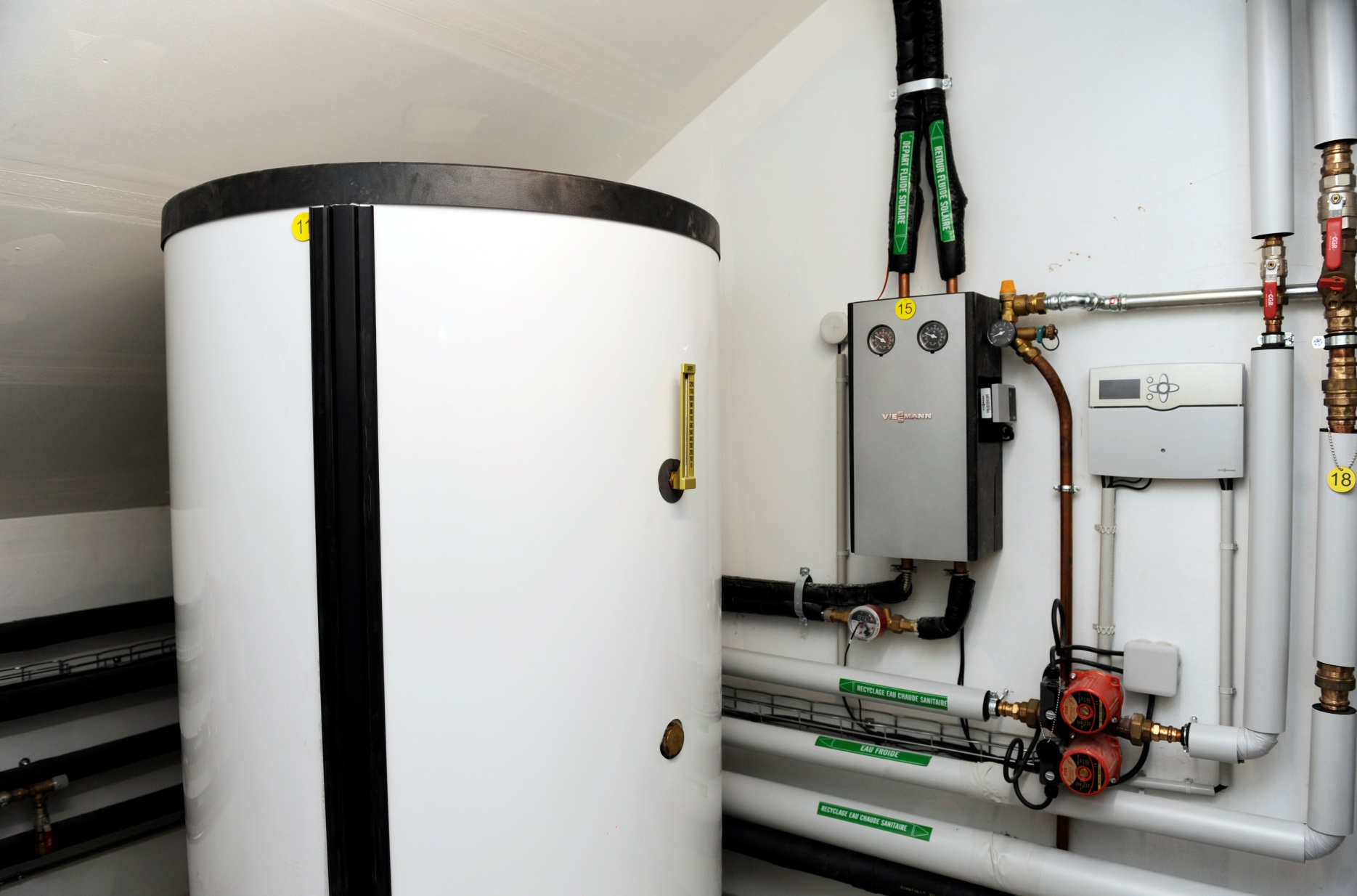